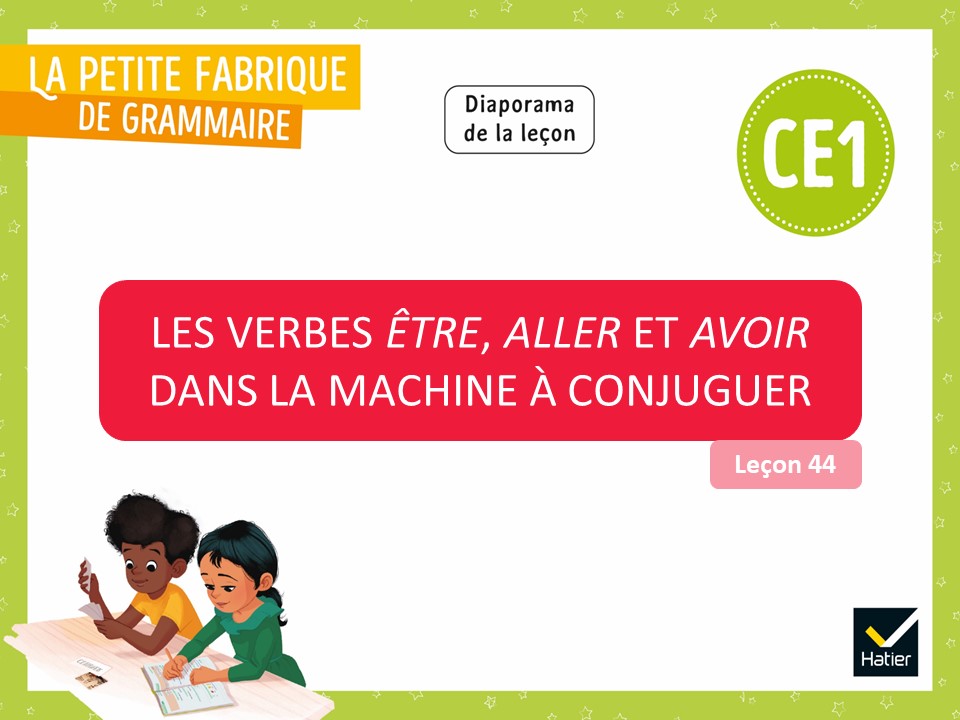 [Speaker Notes: CONJUGUER – Des verbes particuliers : être, aller et avoir

Leçon 44 : Les verbes être, aller et avoir dans la machine à conjuguer

NB : Si vous avez choisi de réaliser une affiche papier à la leçon 21 ou 22, vous pouvez la reprendre et la compléter au fil de la leçon.]
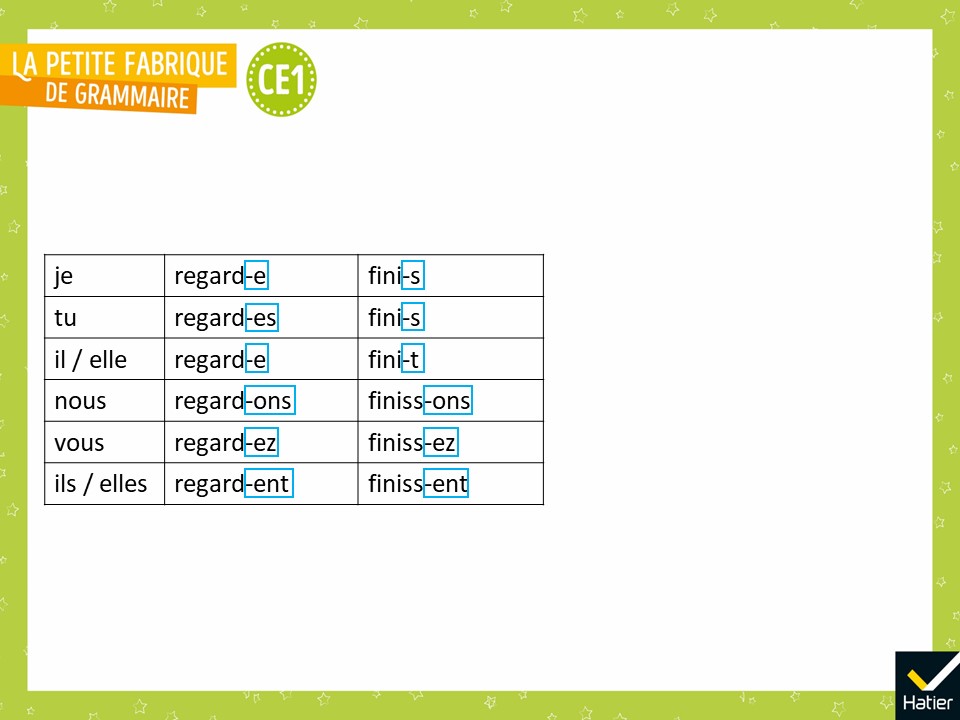 [Speaker Notes: PHASE 1 : Enrôlement

« Savez-vous quels sont les verbes conjugués ici ? Quel est leur infinitif ? » 
Réponse attendue : 
Ce sont les verbes regarder et finir.]
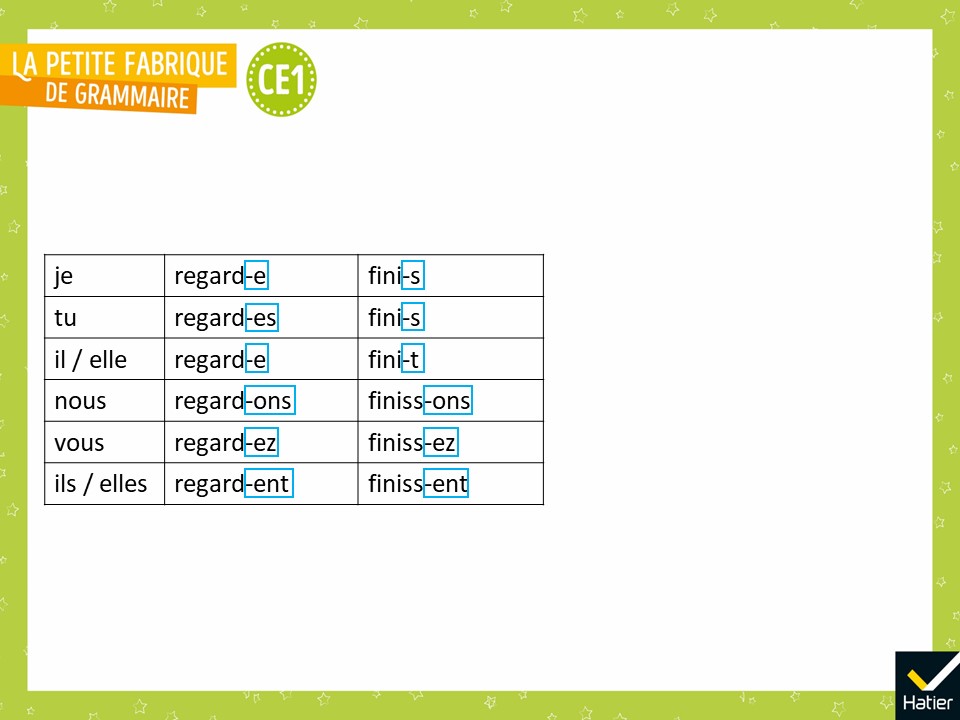 [Speaker Notes: « Quel est le radical de chacun de ces verbes ? » (cf. leçon 23 Machine à conjuguer (3)).
Réponse attendue : 
Regard- et fini- ou finiss-.]
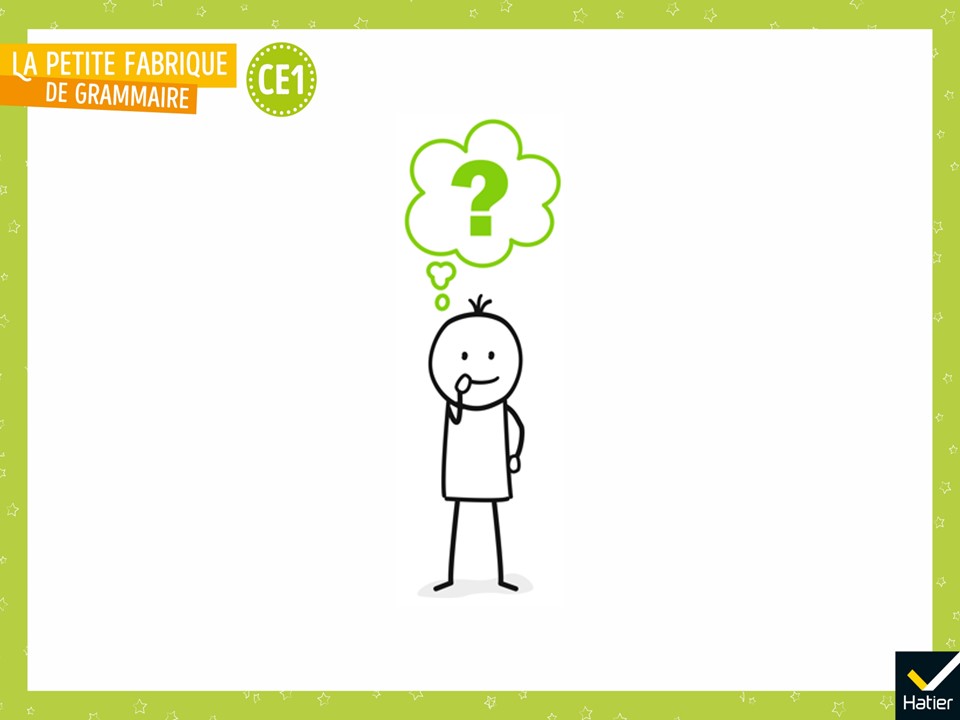 [Speaker Notes: « Certains verbes ont des radicaux et des marques de la personne plus étonnants. On les connait bien à l’oral, mais il faut aussi apprendre à les écrire.
Nous allons étudier aujourd’hui trois d’entre eux qu’on utilise beaucoup en français. C’est être, aller et avoir. 
Votre travail de grammaire sera de retenir le plus de formes pour chacun de ces verbes afin de bien les utiliser. »]
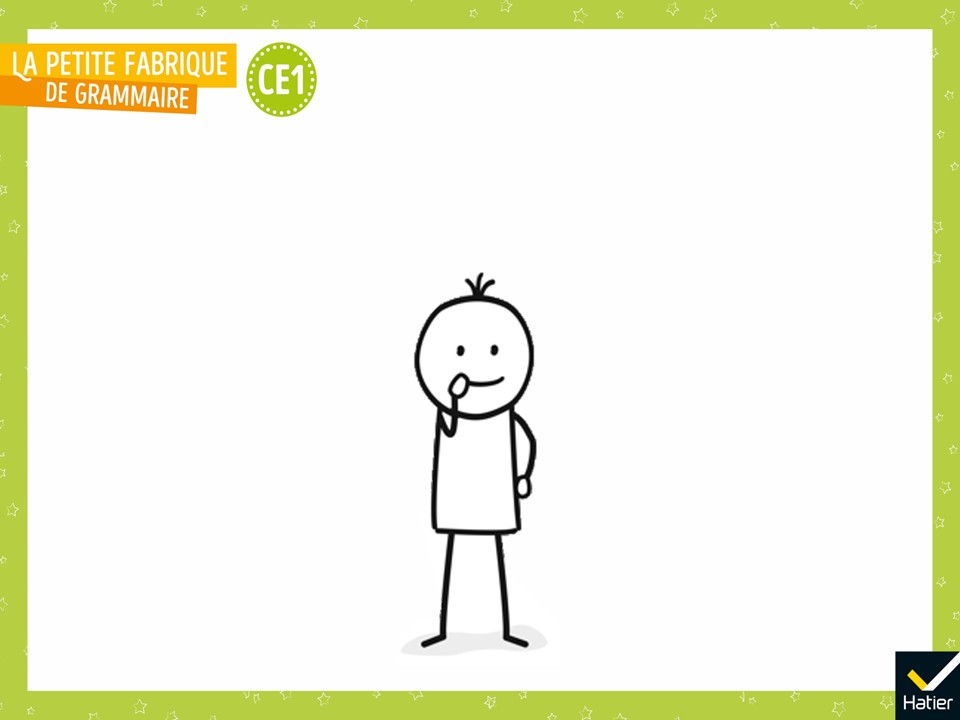 [Speaker Notes: PHASE 2 : Observation. Conjuguer le verbe être au présent

« Je vais vous dire des phrases et vous devinerez quel verbe nous allons étudier ».

« Aujourd’hui, je suis bien réveillé. On va pouvoir bien travailler. Et toi, [nom d’un élève X], tu es bien réveillé ? Et est-ce que tu crois que [nom d’un élève Y] est bien réveillé ? Oui ? Donc X et Y, vous êtes bien réveillés. Et les autres, qu’est-ce que vous pensez ? Vous pensez que les autres, ils sont bien réveillés ? Alors, [élève Z], qu’est-ce que tu penses ? Ils sont réveillés ? Est-ce que nous sommes tous bien réveillés ? »]
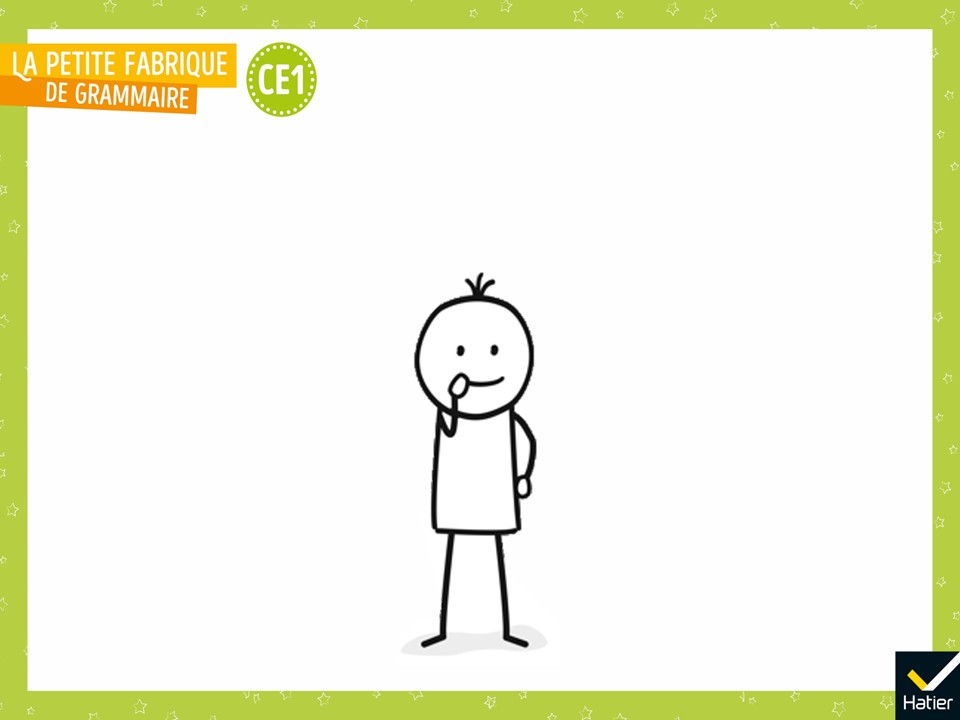 [Speaker Notes: « À votre avis, quel verbe on va commencer à étudier ? »
Réponse attendue : 
le verbe être (ou être réveillé).]
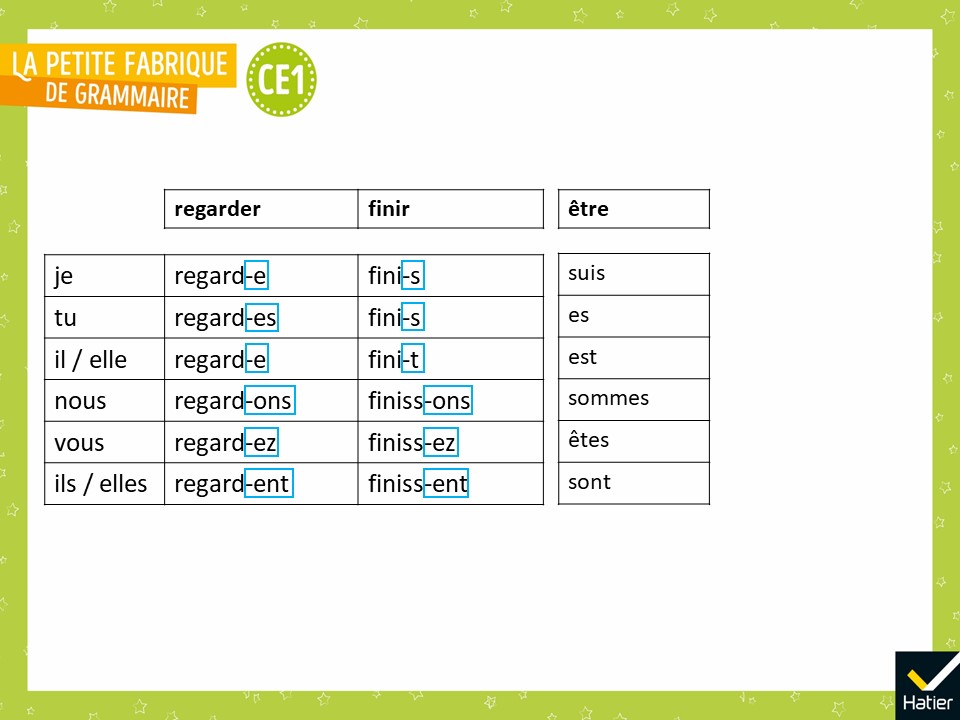 [Speaker Notes: « Regardez si on reconnait des marques de la personne qu’on a déjà vues. »
Réponse attendue :
Il est difficile de retrouver les marques de la personne.
C’est facile pour sui-s, e-s, es-t et so-nt.
Mais pas pour sommes et êtes.]
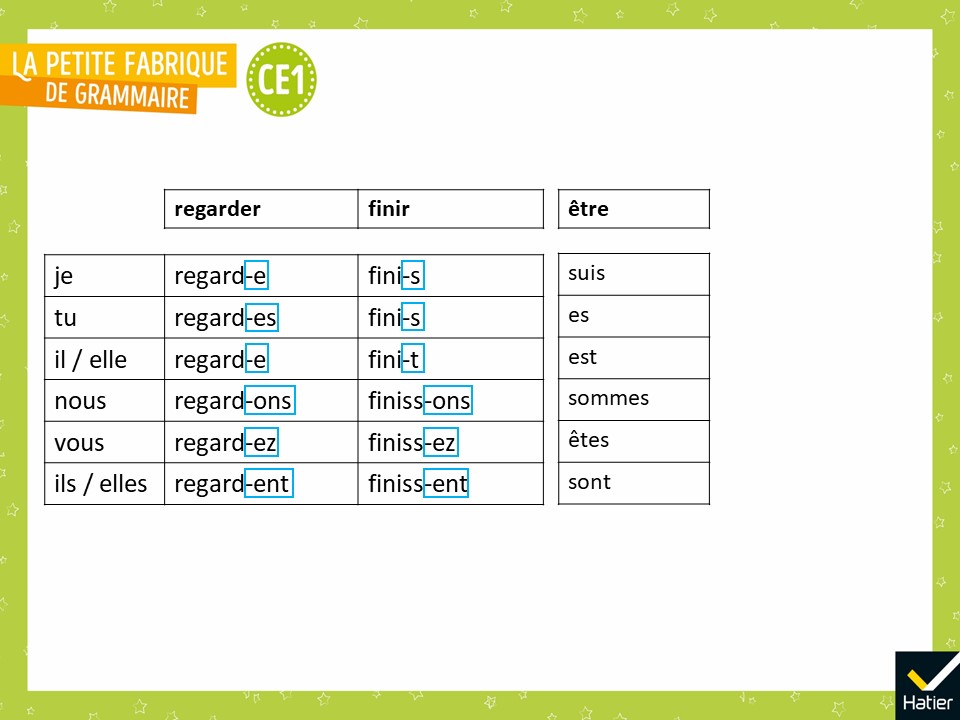 [Speaker Notes: « Pour ce verbe, on ne va pas chercher le radical. Pour le verbe être, c’est trop difficile, le radical est trop bien caché. Et la machine à conjuguer ne fonctionne pas très bien. » 

« Ce verbe est très ancien comme tous les verbes particuliers, mais ils sont très fréquents. C’est pour cela qu’ils ont gardé leurs particularités : on les utilise si souvent qu’on les retient.
Pour tous les verbes particuliers, il ne suffit pas de comprendre comment ils sont conjugués, il faut aussi retenir les particularités. »]
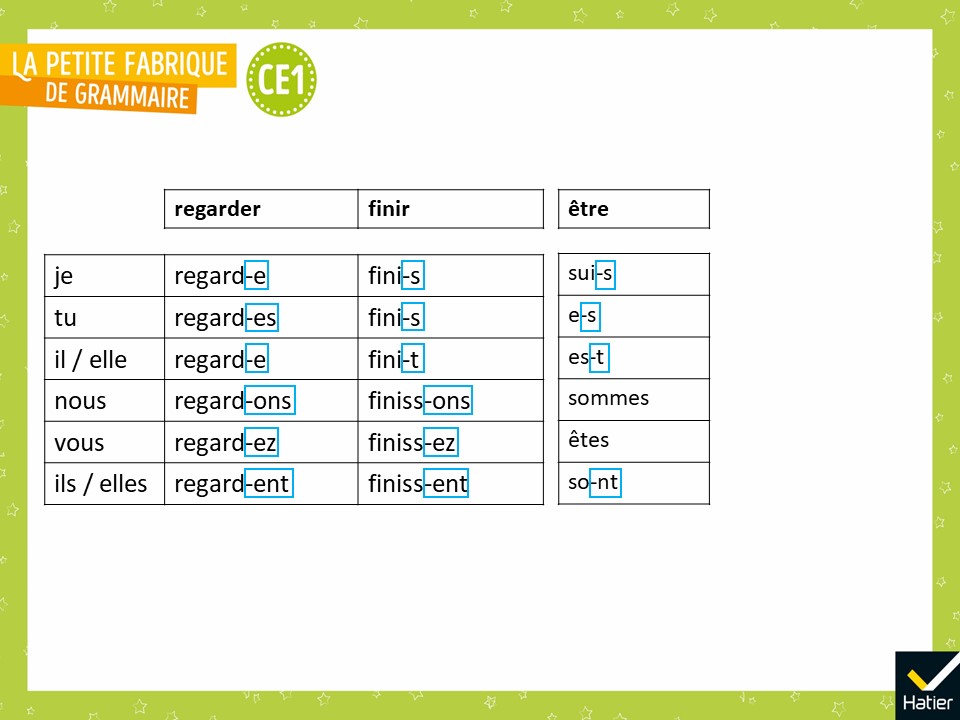 [Speaker Notes: « Je vais faire une affiche qui restera à côté du tableau aussi longtemps que vous en aurez besoin pour bien orthographier ces formes et pour que vous les gardiez dans votre mémoire. »]
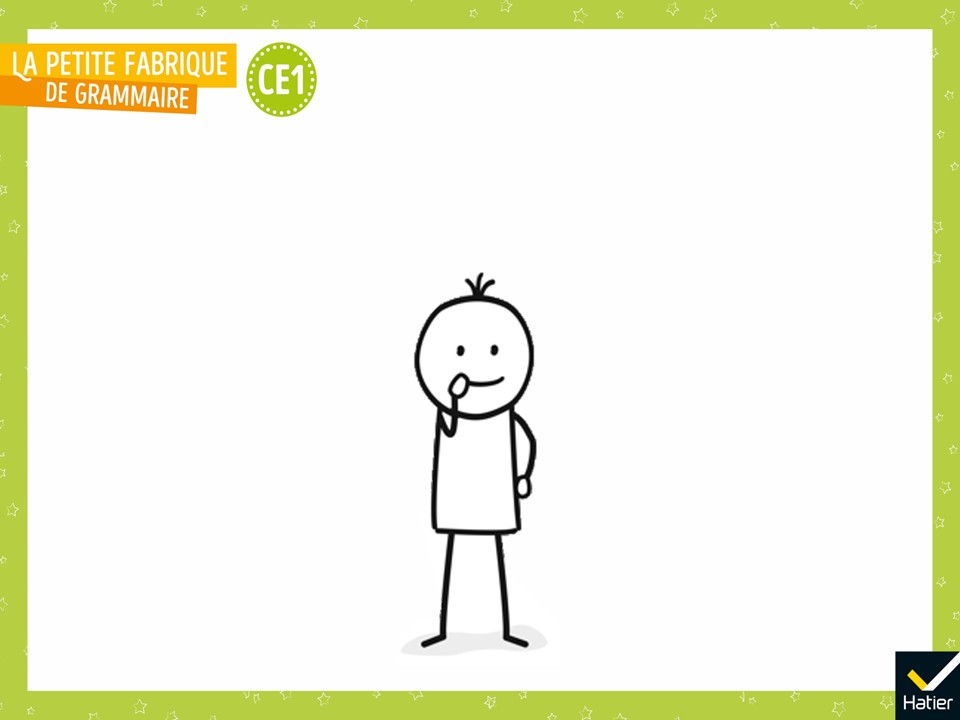 [Speaker Notes: PHASE 3 : Observation. Conjuguer le verbe aller au présent

Faire retrouver à l’oral quel est le verbe étudié et sa conjugaison : 
« vous allez en récréation – je vais en récréation – tu vas en récréation, etc. »]
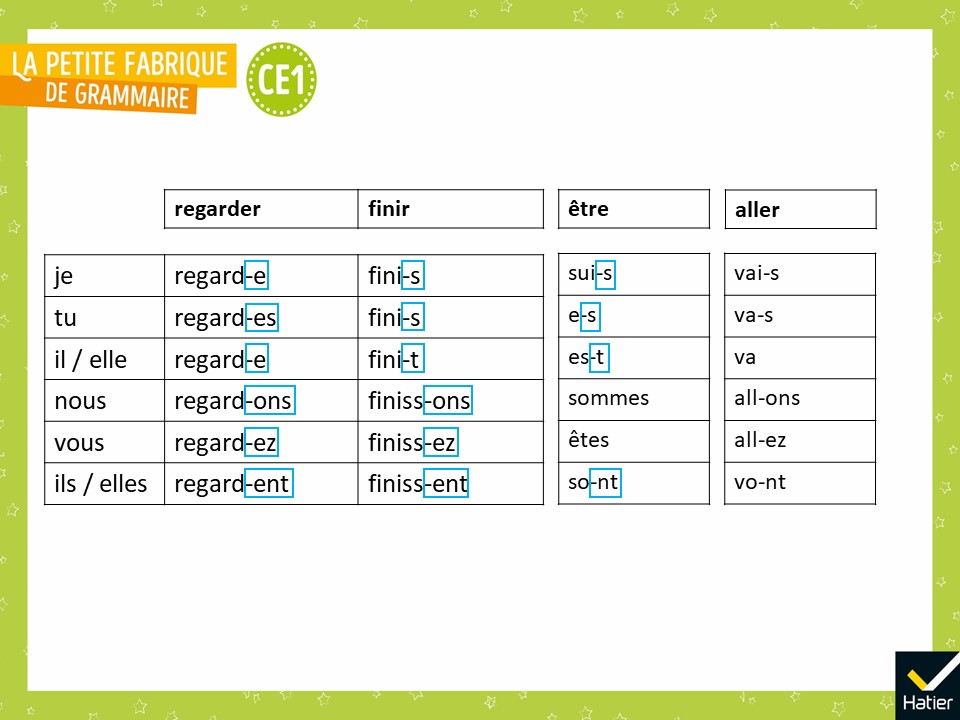 [Speaker Notes: Réponse attendue : 
« C’est le verbe aller. »

 « Retrouvez les marques de personnes que l’on connait. »

 Entourer les marques en bleu au fur et à mesure qu’elles sont identifiées.
Dans les 6 prochaines diapos on entoure une marque après l’autre.]
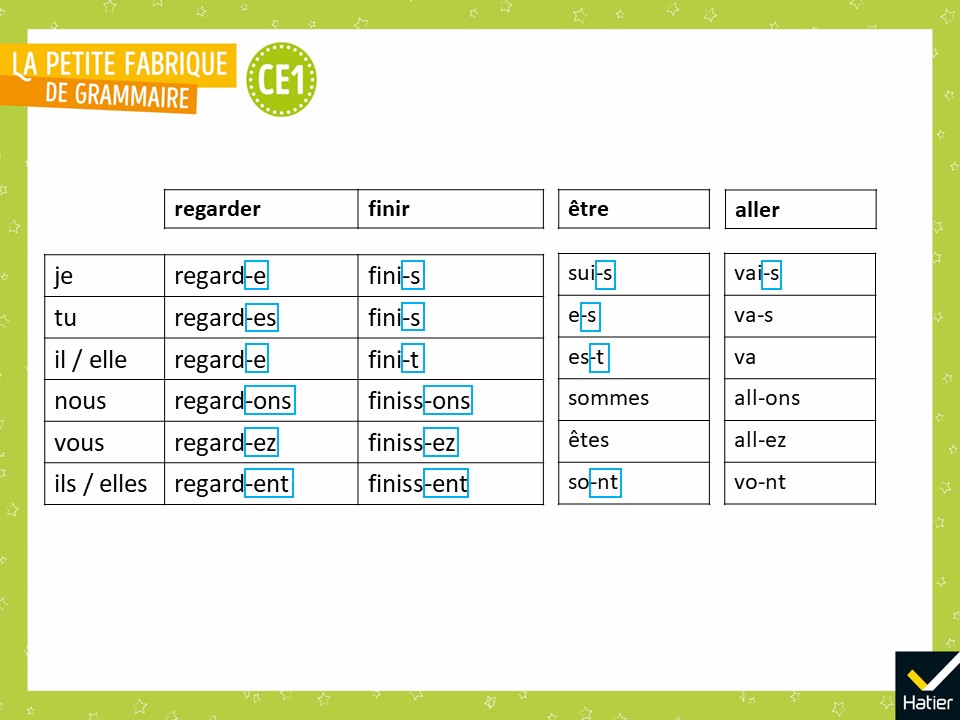 [Speaker Notes: Marque de la personne 1.]
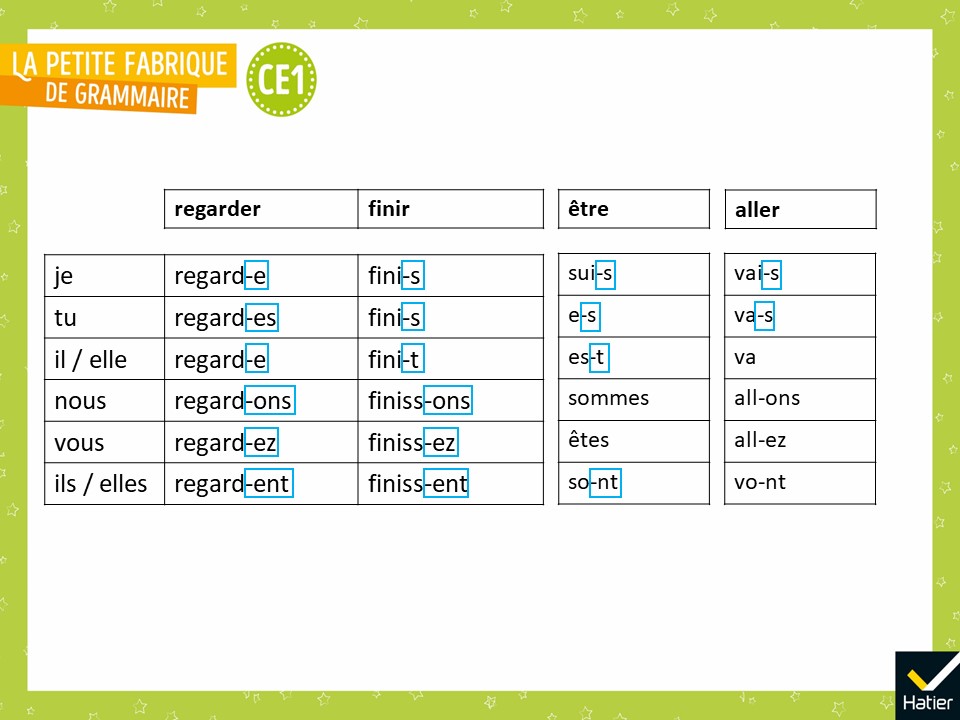 [Speaker Notes: Marque de la personne 2.]
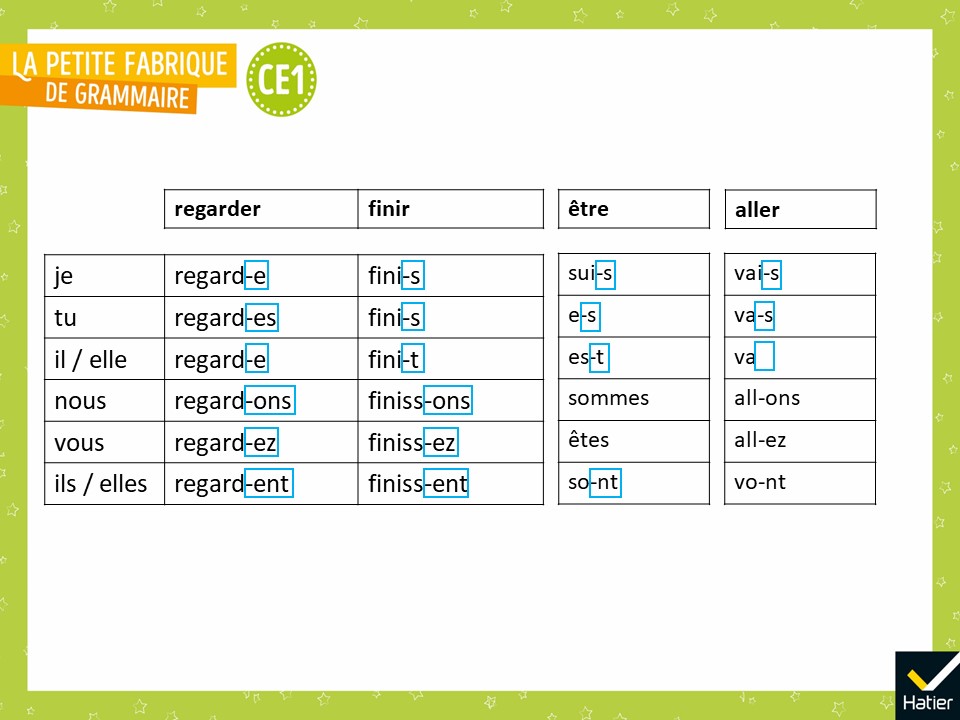 [Speaker Notes: Marque de la personne 3.
Préciser qu’il n’y a pas de marque.]
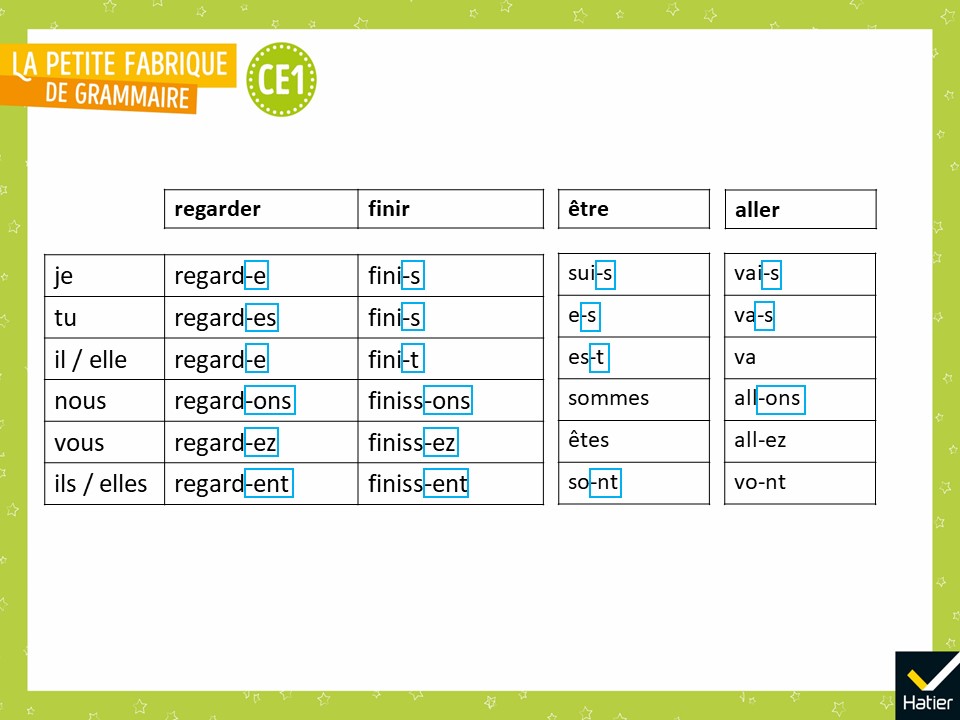 [Speaker Notes: Marque de la personne 4.]
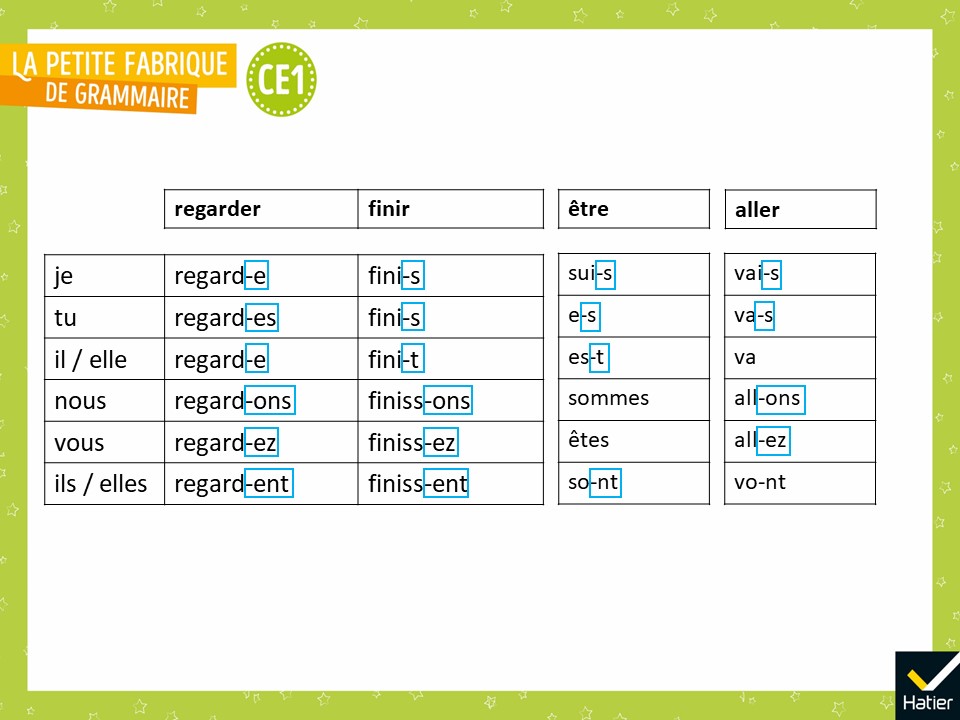 [Speaker Notes: Marque de la personne 5.]
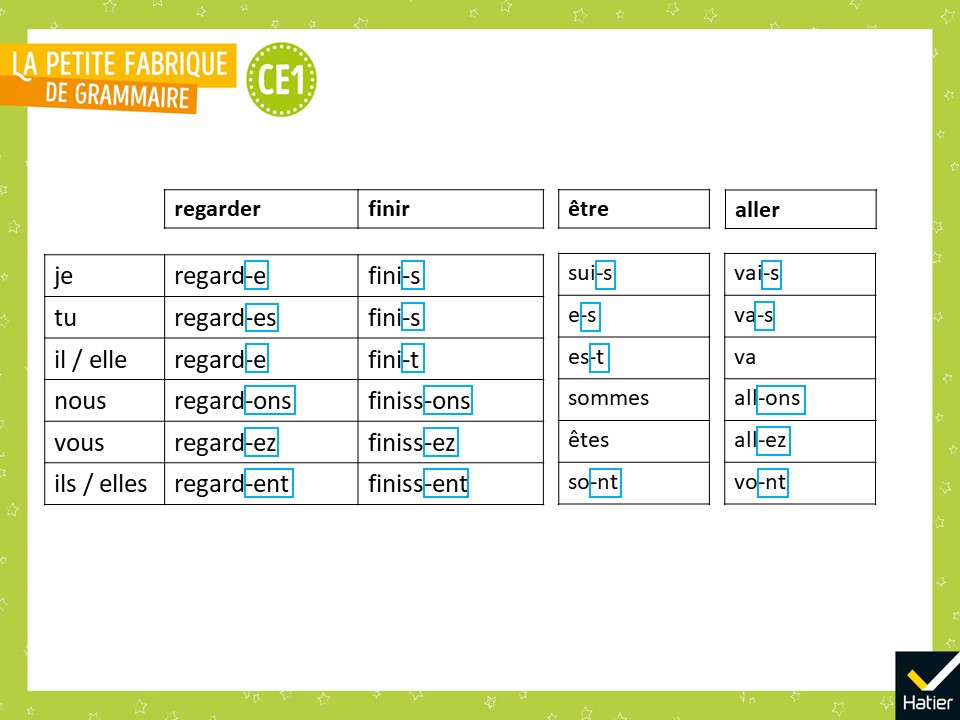 [Speaker Notes: Marque de la personne 6.

 « Combien ce verbe a-t-il de radicaux ? »
Réponse possible : 
On pense qu’il y en a deux : un qui commence par v- et un second qui commence par all-.]
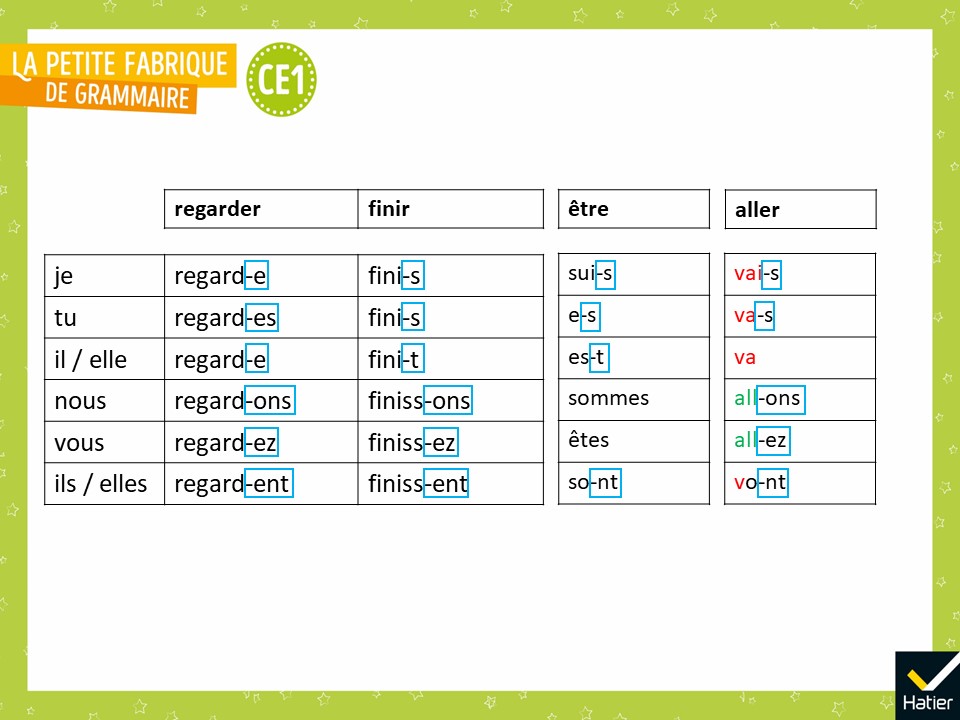 [Speaker Notes:  Entourer un des radicaux d’une couleur, l’autre d’une autre couleur.

 « La conjugaison de ce verbe aller est surprenante : les deux radicaux n’ont rien de commun. C’est comme pour le verbe être. Mais en s’appuyant sur ce qu’on dit à l’oral et sur les marques de la personne que vous avez reconnues, ce n’est pas trop difficile de se rappeler cette conjugaison. »]
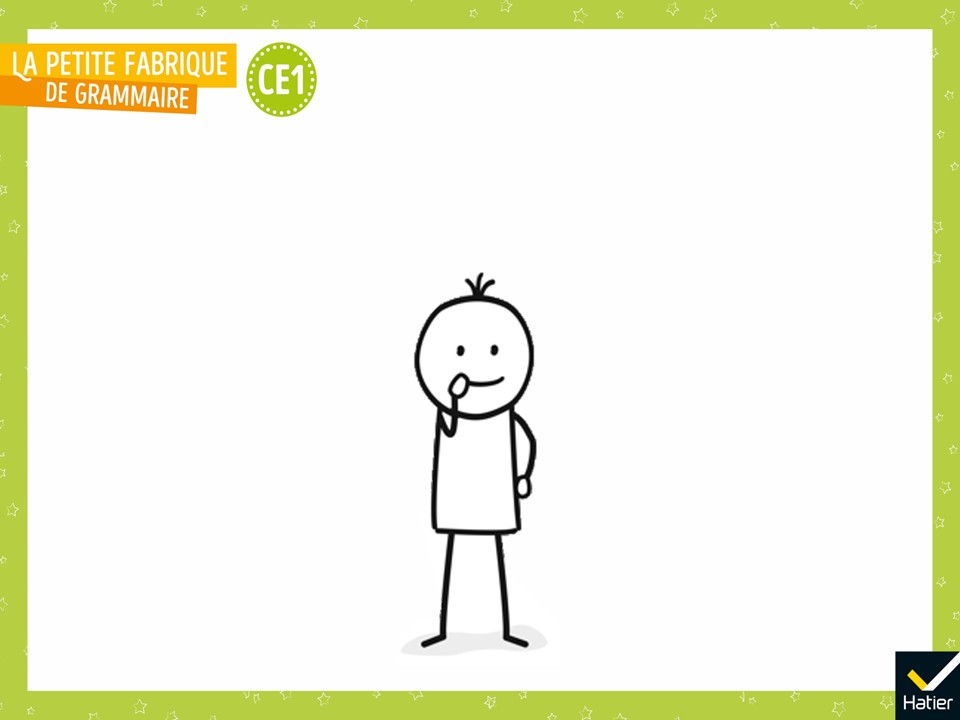 [Speaker Notes: PHASE 4 : Observation. Conjuguer le verbe avoir au présent

Faire retrouver à l’oral quel est le verbe étudié et sa conjugaison : 
« vous avez une trousse noire, j’ai une trousse noire, tu as une trousse noire, il … une trousse noire, etc. »]
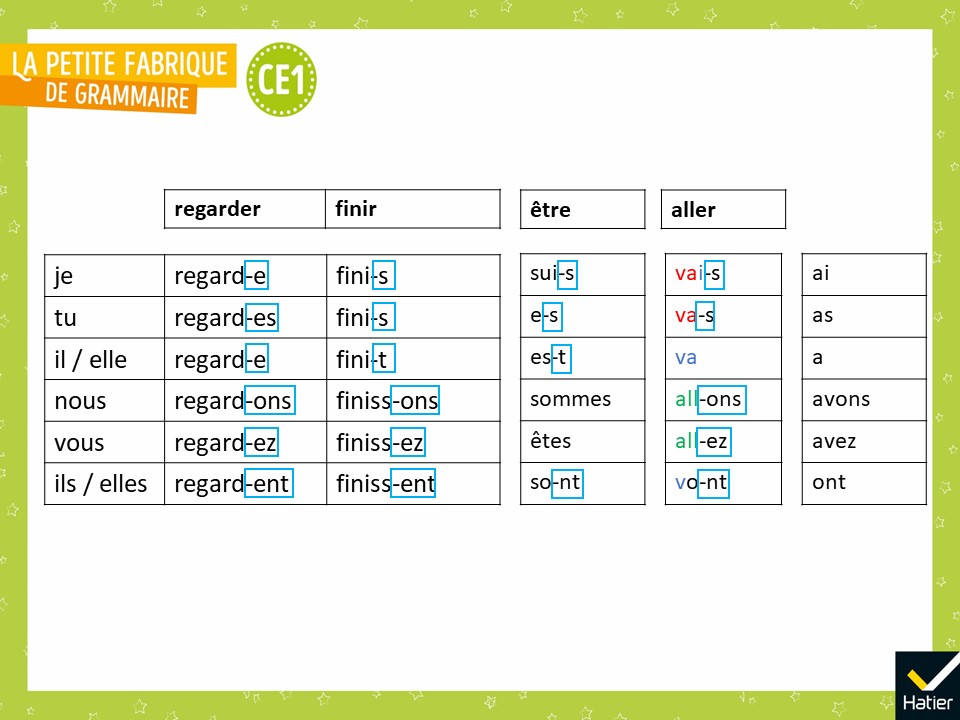 [Speaker Notes: Formes attendues. 

« Quel est ce verbe ? »
Réponse attendue : c’est le verbe avoir.]
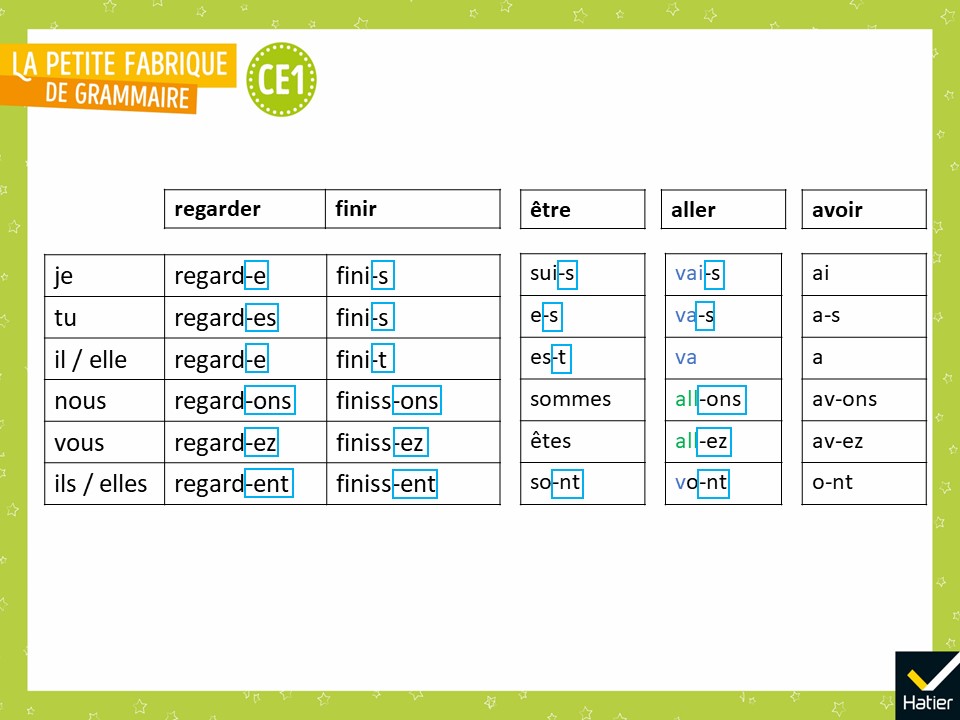 [Speaker Notes:  « Retrouvez les marques de personnes que l'on connait. »
Réponse attendue dans la diapo. 

 Entourer les marques en bleu au fur et à mesure qu’elles sont identifiées.
Dans les 6 prochaines diapos on entoure une marque après l’autre.]
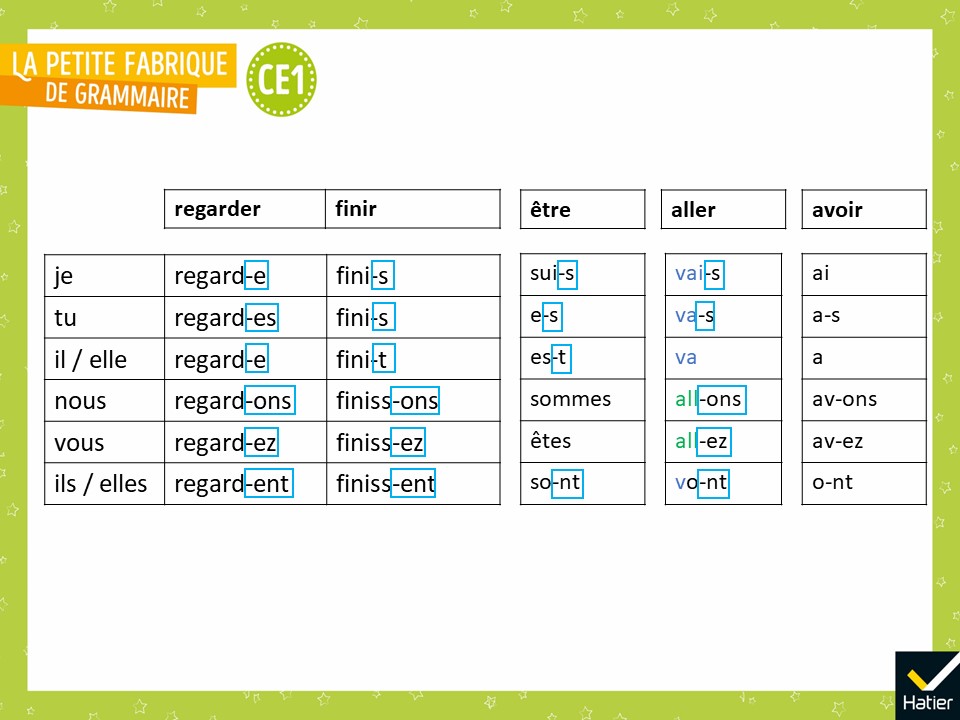 [Speaker Notes: Marque de la personne 1. 
« Ici, on ne reconnait pas de marque de la personne que l’on connait ».]
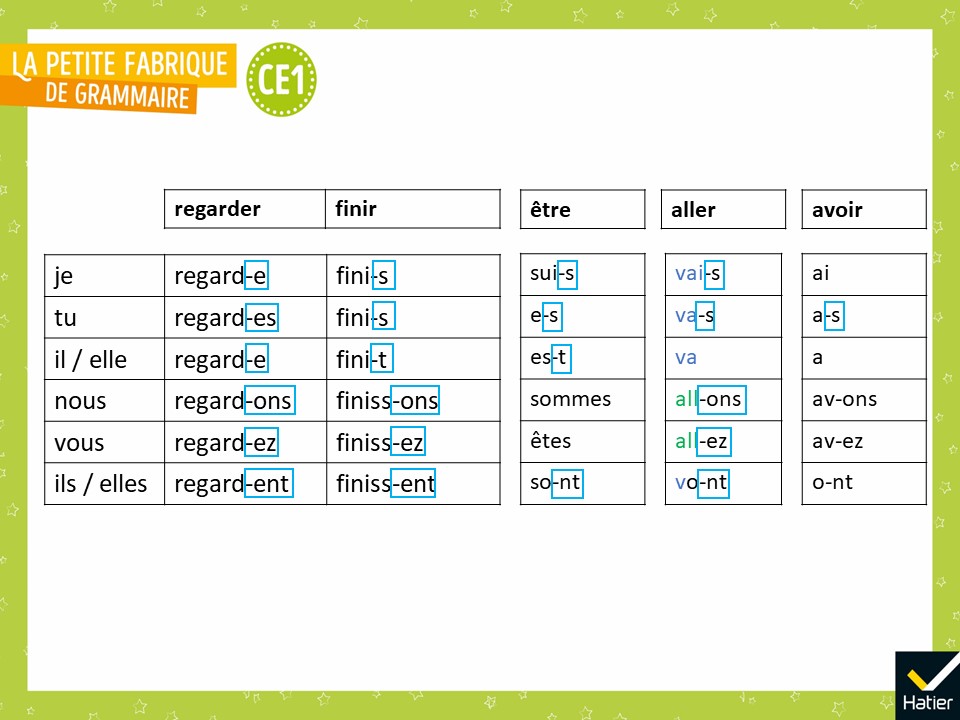 [Speaker Notes: Marque de la personne 2.]
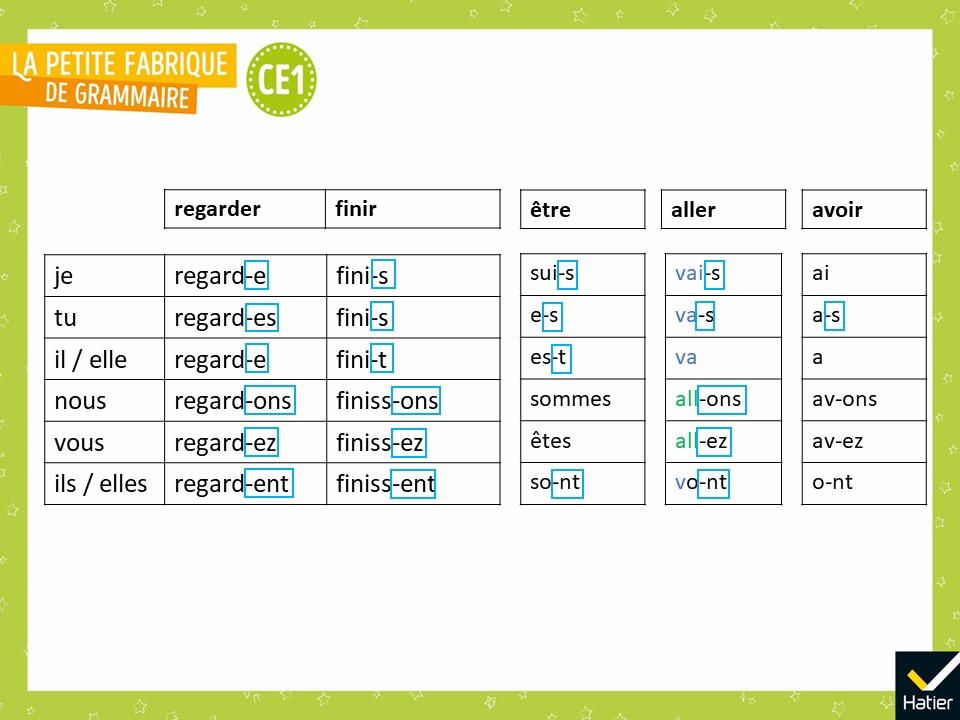 [Speaker Notes: Marque de la personne 3. 
« Il n’y a pas de marque, c’est comme pour la P3 de "il va". »]
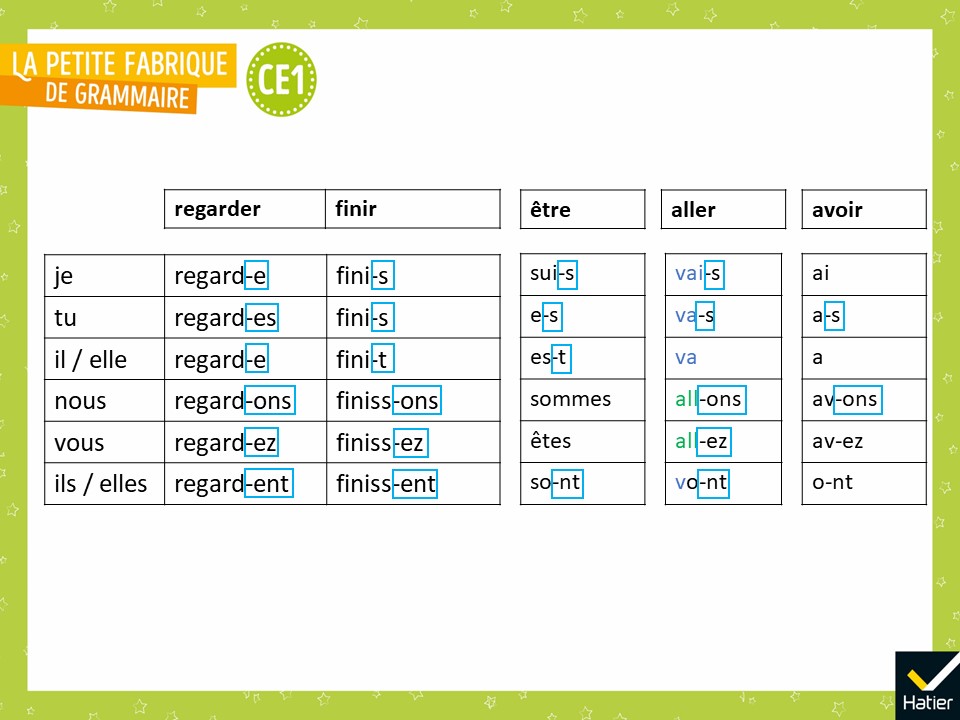 [Speaker Notes: Marque de la personne 4.]
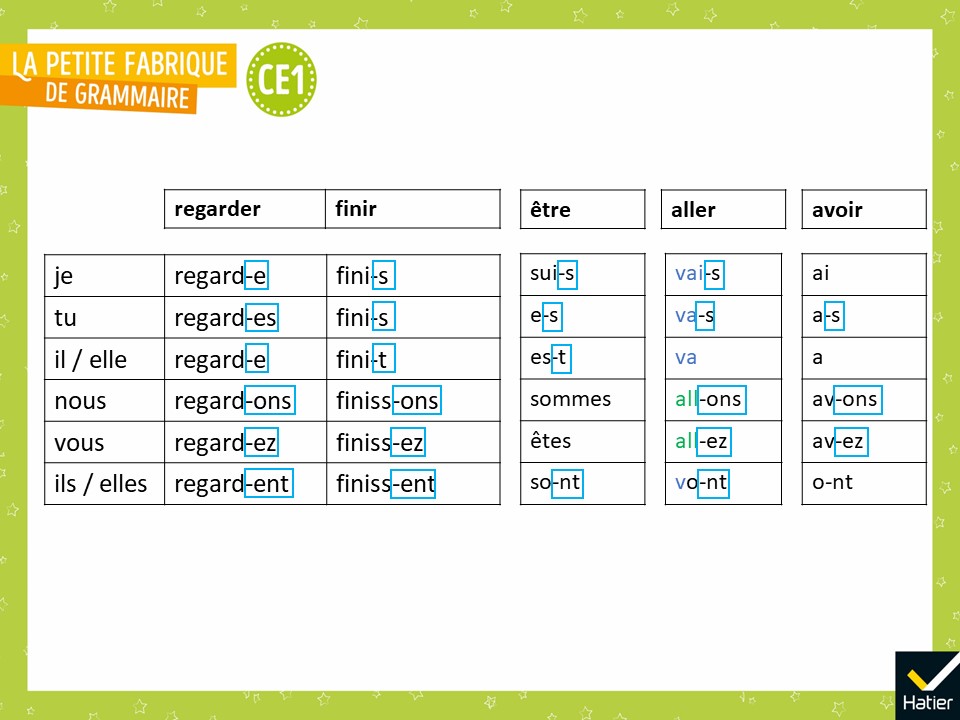 [Speaker Notes: Marque de la personne 5.]
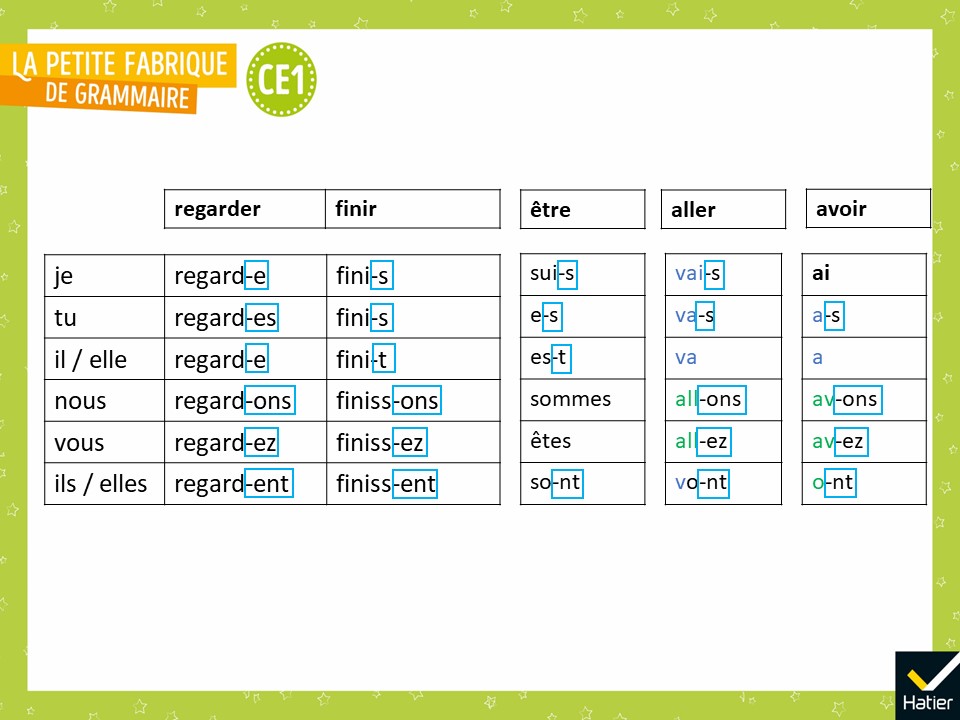 [Speaker Notes: Marque de la personne 6. 

 « Combien ce verbe a-t-il de radicaux ? »
Réponse probable :
On pense qu’il y en a deux : a- et av-.]
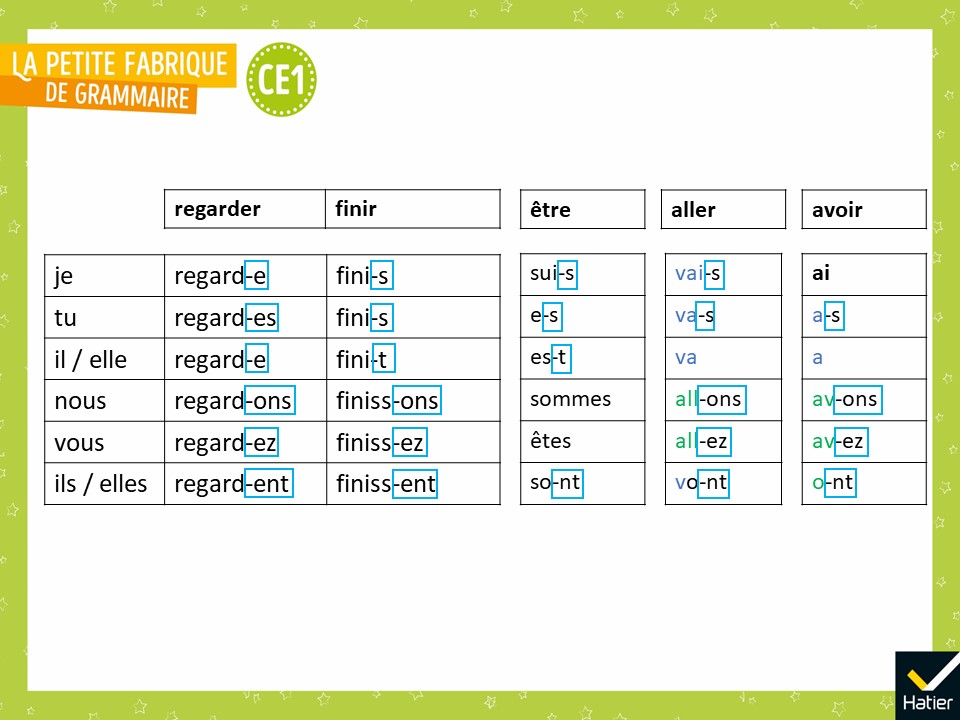 [Speaker Notes: Temps de synthèse

 « Maintenant, on va voir s’il y a des choses qu’on retrouve entre ces verbes particuliers. »

 « Regardez les verbes aller et avoir. Est-ce qu’il y a des formes qui se ressemblent un peu ? »
Réponse attendue :
Les personnes 4 et 5 ont le même radical.
À la personne 6, l’un et l’autre ont -ont. C’est aussi le cas pour le verbe être.
Les verbes aller à la personne 3 et avoir à la personne 3 n’ont pas de marques de la personne.]
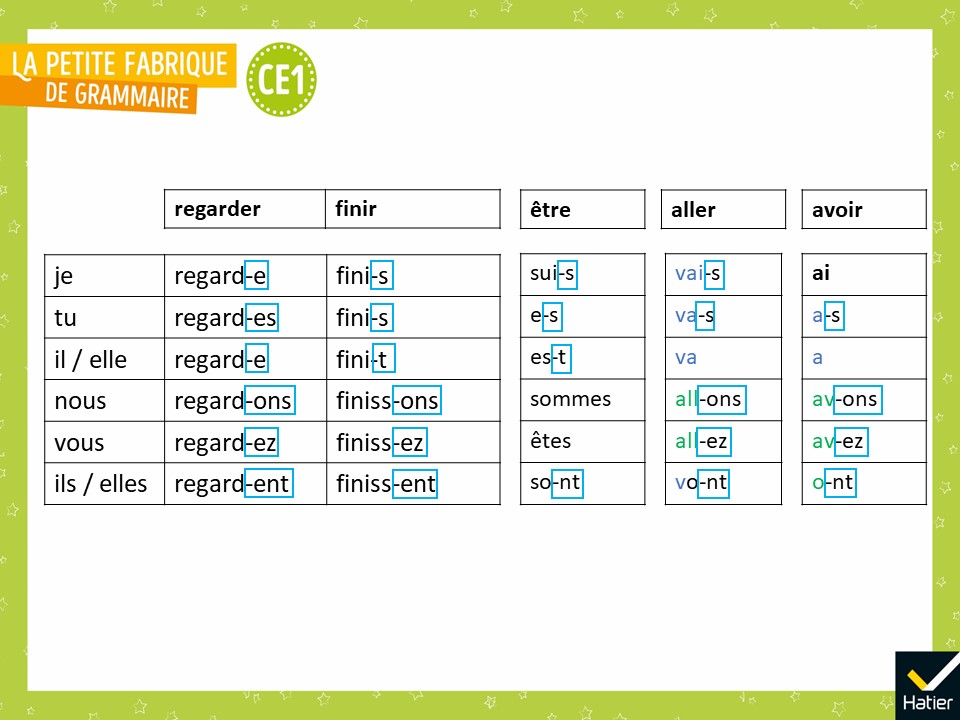 [Speaker Notes: « Pourquoi à votre avis on appellera cette leçon : Les verbes être, aller et avoir dans la machine à conjuguer ? »
Réponse attendue : 
Parce qu’on a étudié la conjugaison de ces trois verbes et reconnu des marques de la personne. Mais on a vu qu’ils ont plusieurs radicaux bizarres : la machine à conjuguer ne fonctionne pas très bien avec eux.]
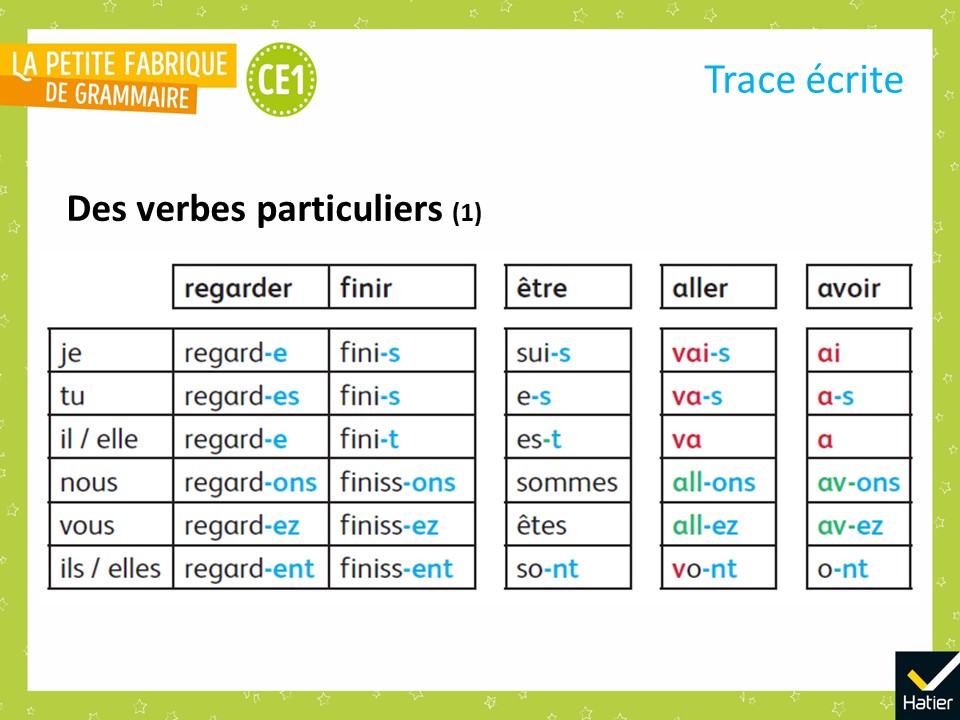 [Speaker Notes: « Voilà le tableau de conjugaison des verbes que nous avons vus aujourd’hui. On va le lire ensemble. »]
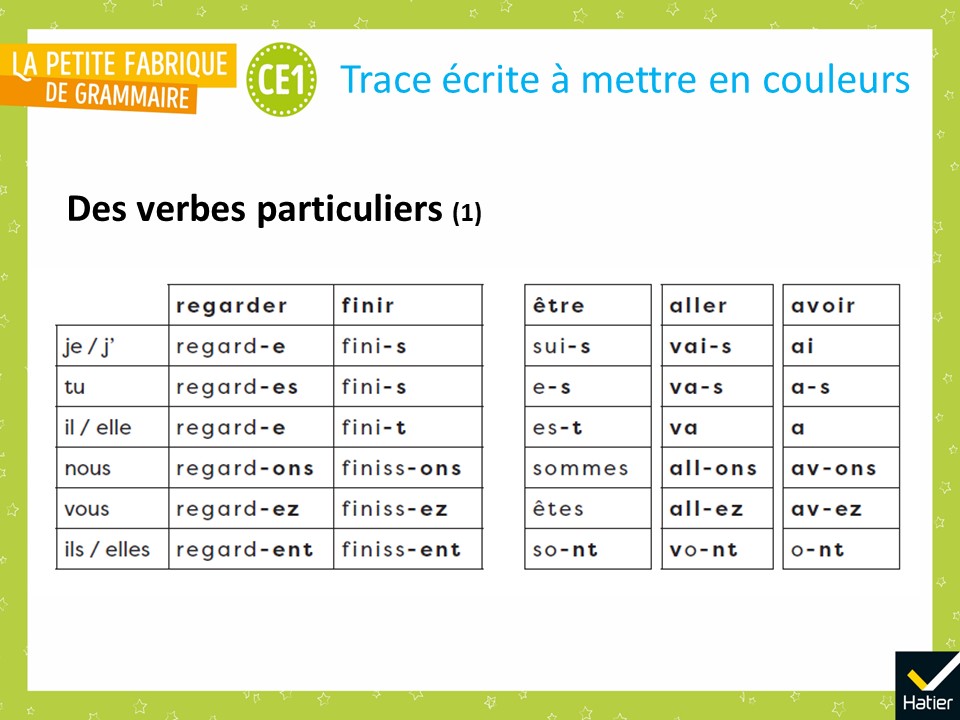 [Speaker Notes:   Distribuer la trace écrite à compléter (cf. Fichier photocopiable) : 

 « Voilà votre trace écrite. Vous allez ajouter les couleurs. 
Avec le crayon bleu, entourez les marques de la personne qu’on connait.
Avec le crayon vert, soulignez le radical aux personnes 4 et 5 des verbes aller et avoir.
Avec le crayon rouge, soulignez le radical des personnes 1, 2 et 3 des verbes aller et avoir. 
Soulignez aussi en rouge le -v qui commence le mot vont (ils / elles vont). »]
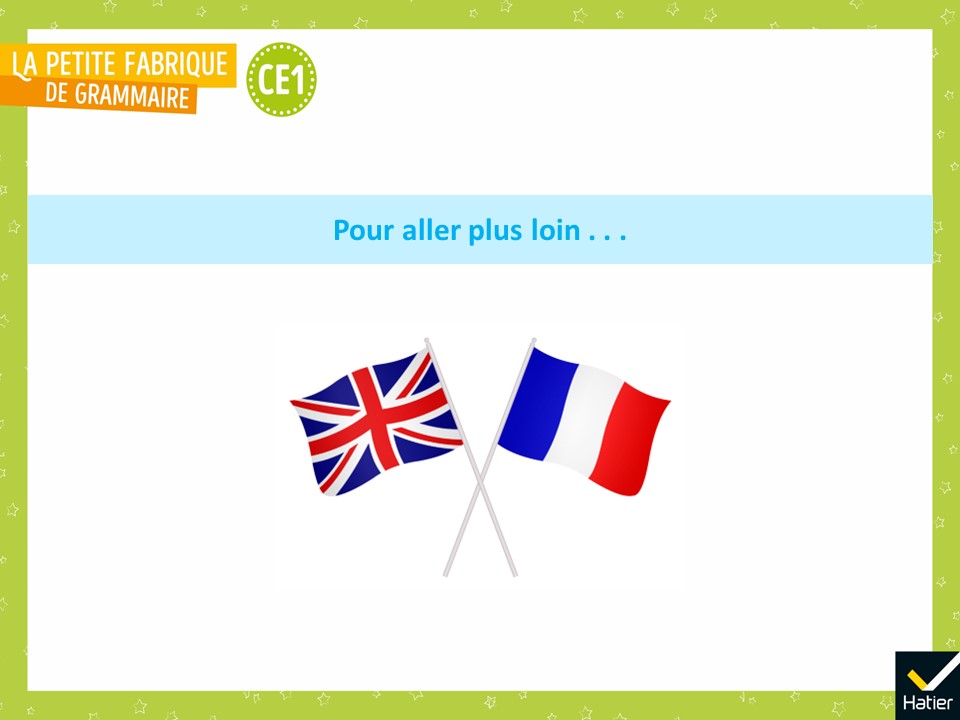 [Speaker Notes: Prolongement possible 

« En anglais, les verbes être, avoir et aller se conjuguent comme cela. »]
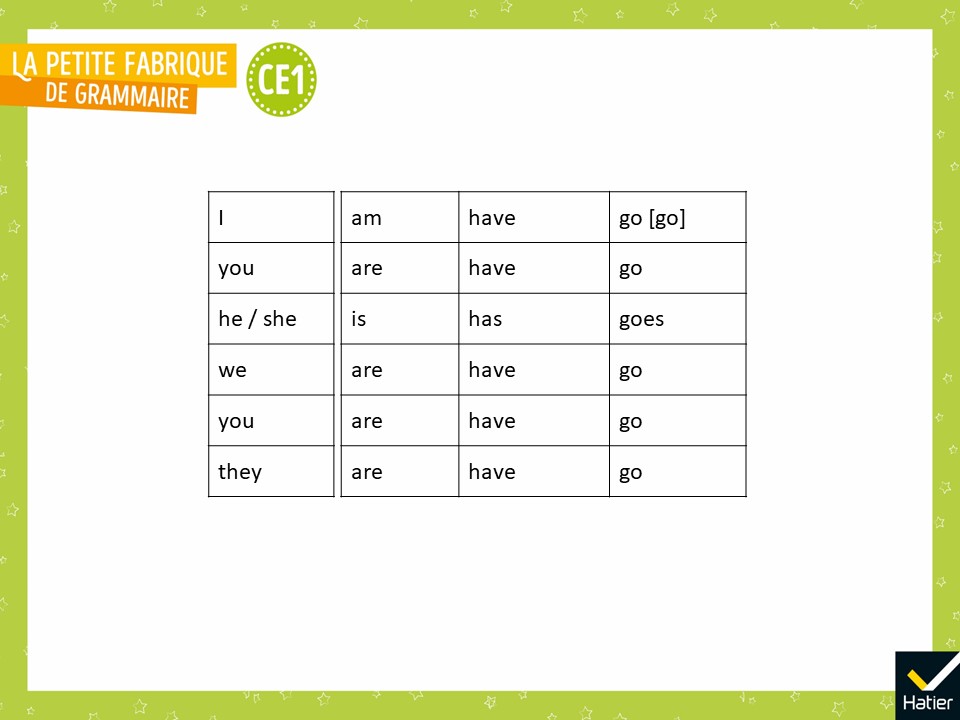 [Speaker Notes: « Trouvez-vous que c’est plus facile en français ou en anglais ? 
Et dans une langue que vous connaissez, est-ce que ces verbes se conjuguent ? Expliquez à la classe. »]
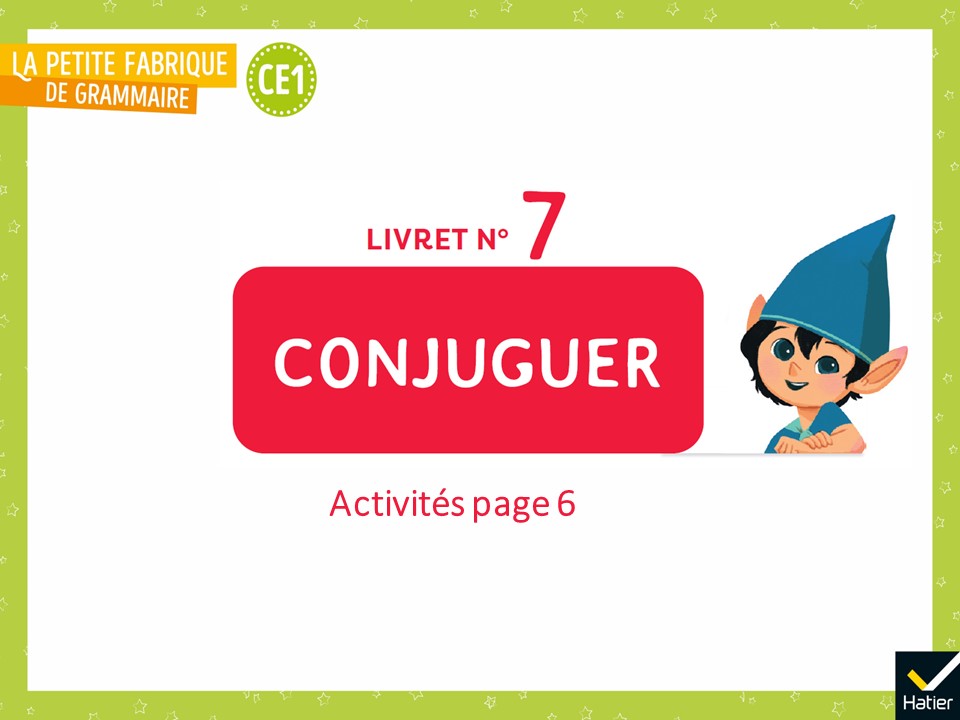 [Speaker Notes: Activités d’entrainement

Livret 7 page 6.]
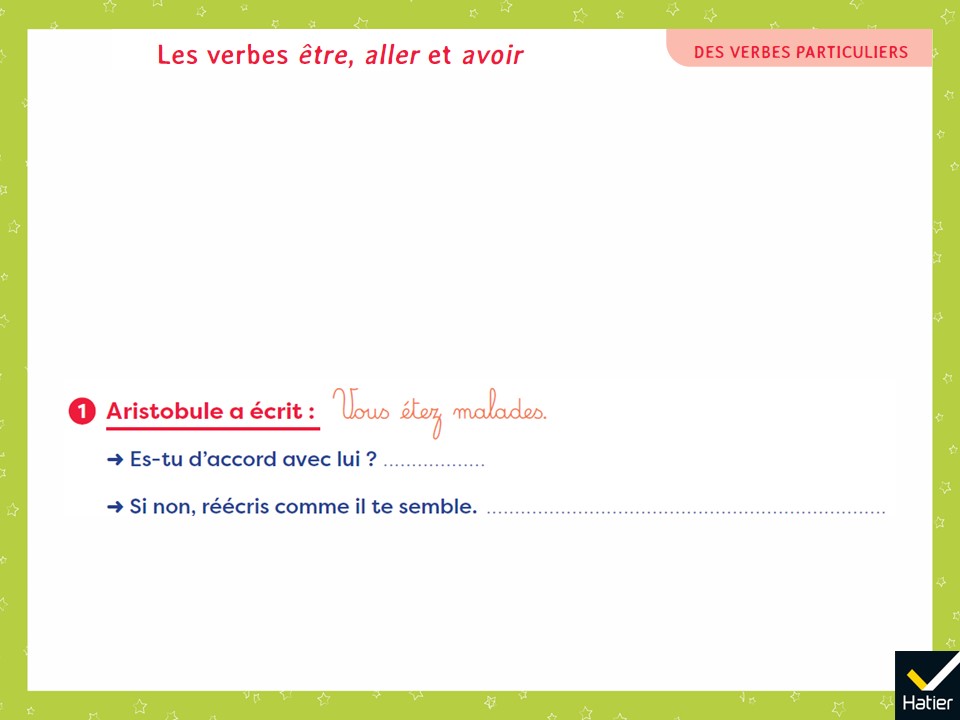 [Speaker Notes: Exercice 1 :
Non ➜ Vous êtes malades. 
Aristobule s’est appuyé sur sa connaissance de la conjugaison (vous / -ez) tout en oubliant ses connaissances à l’oral (on dit [vuz ɛt malad]). 

En profiter pour montrer aux élèves que l’appui sur leurs connaissances à l’oral peut être très utile.]
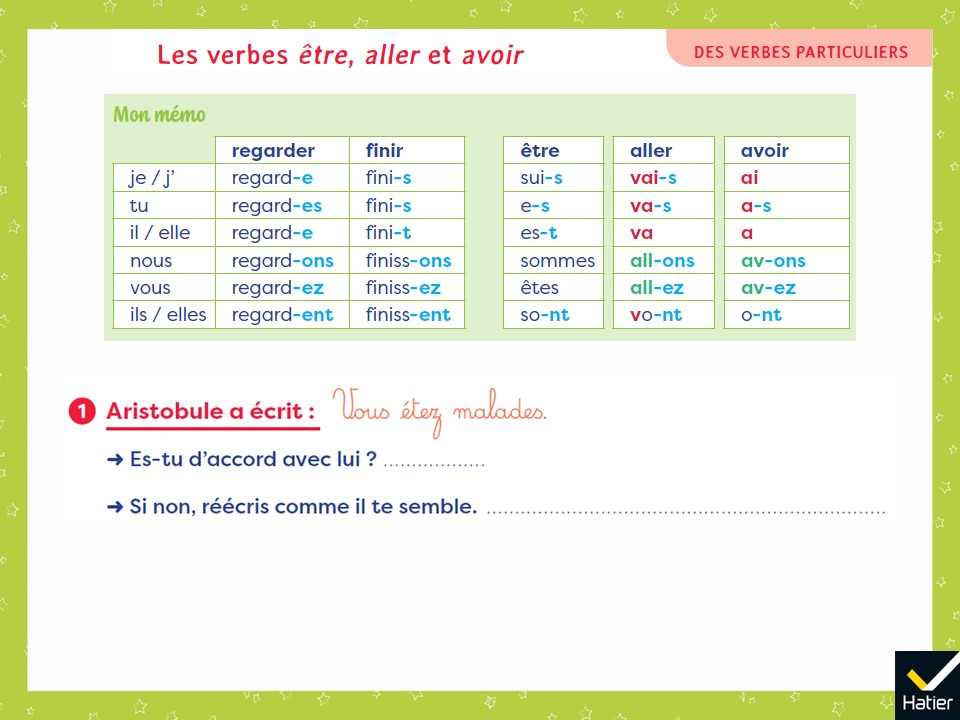 [Speaker Notes: (Affichage avec le mémo)
Exercice 1 :
Non ➜ Vous êtes malades. 
Aristobule s’est appuyé sur sa connaissance de la conjugaison (vous / -ez) tout en oubliant ses connaissances à l’oral (on dit [vuz ɛt malad]). 

En profiter pour montrer aux élèves que l’appui sur leurs connaissances à l’oral peut être très utile.]
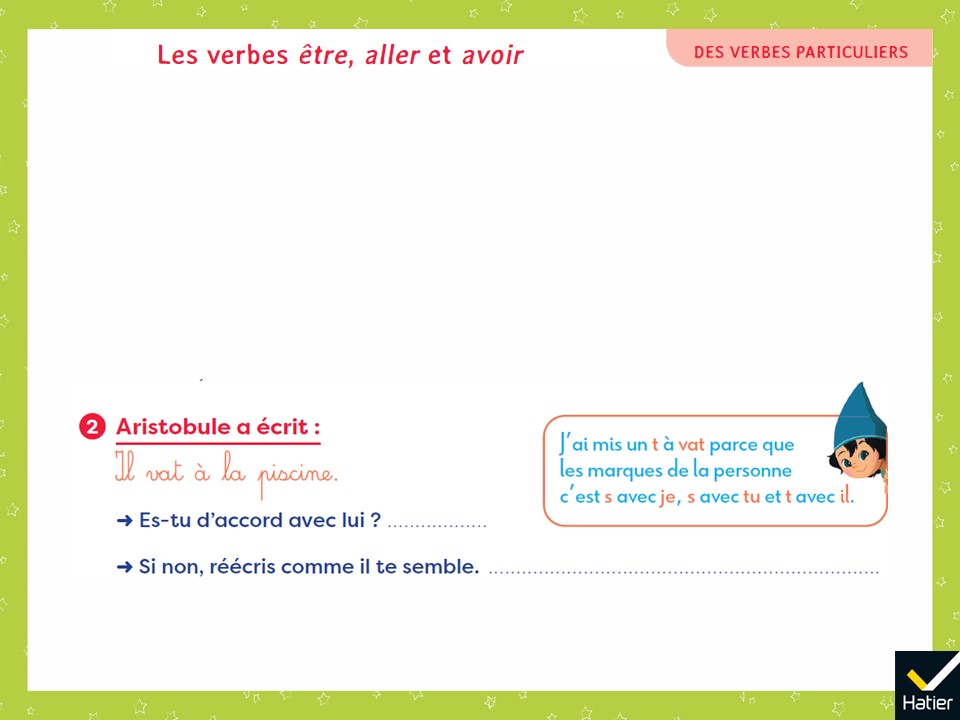 [Speaker Notes: Exercice 2 : 
Non ➜ Il va à la piscine. 

Faire ressortir : 
en quoi Aristobule a raison : avec le pronom il, la marque de la personne devrait être -t (série -s, -s, -t). 
en quoi il a tort : ce n’est pas le cas pour le verbe aller. Va ne porte pas de marque de la personne.]
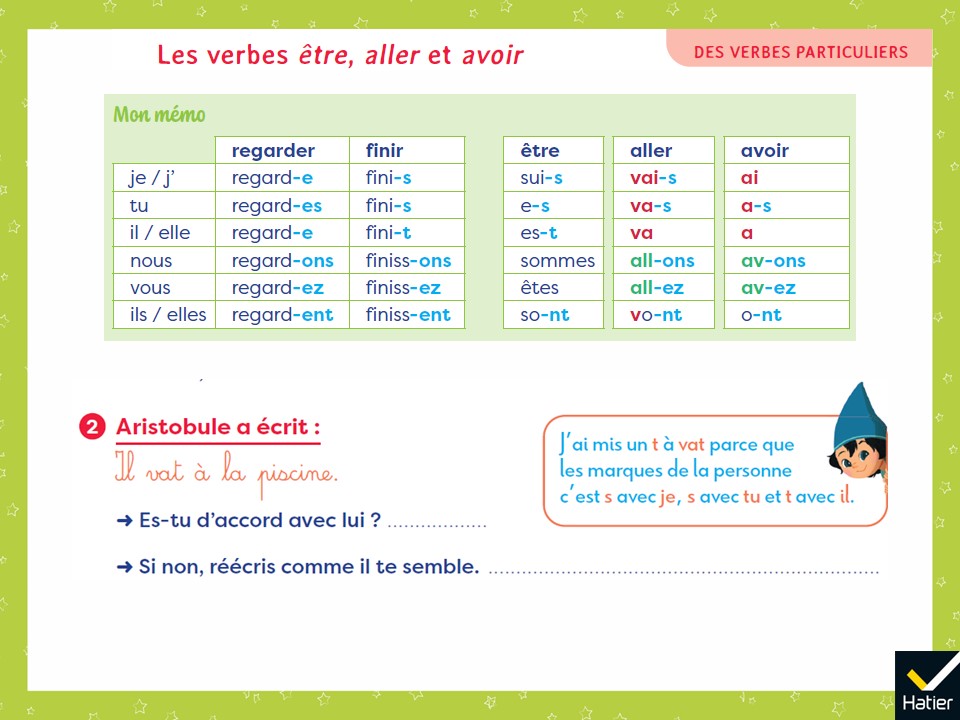 [Speaker Notes: (Affichage avec le mémo)
Exercice 2 : 
Non ➜ Il va à la piscine. 

Faire ressortir : 
en quoi Aristobule a raison : avec le pronom il, la marque de la personne devrait être -t (série -s, -s, -t). 
en quoi il a tort : ce n’est pas le cas pour le verbe aller. Va ne porte pas de marque de la personne.]
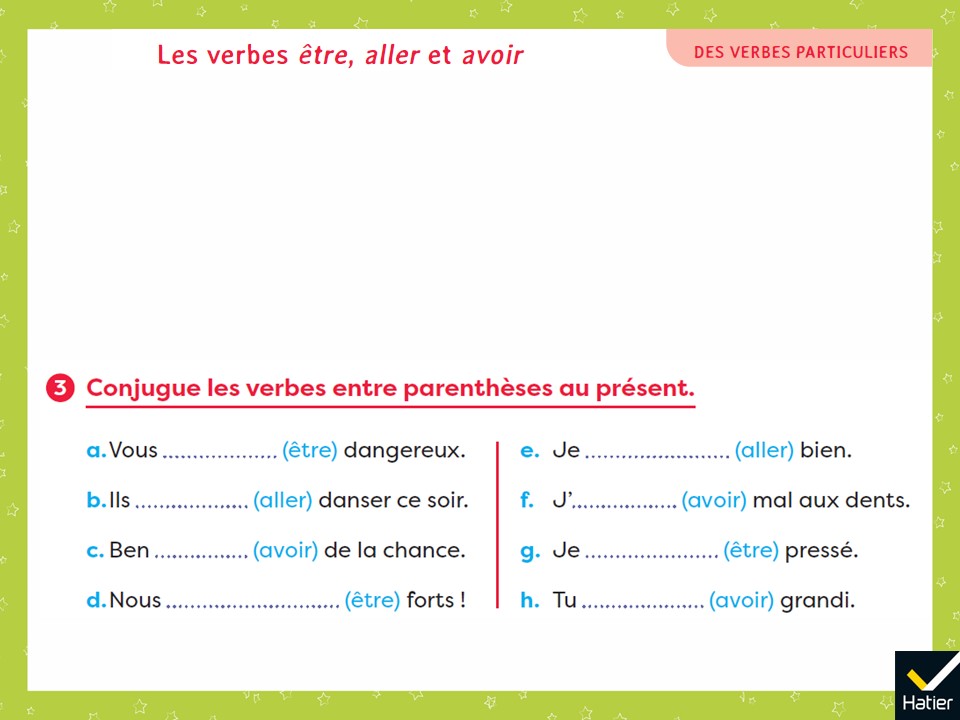 [Speaker Notes: Exercice 3 : 
Demander aux élèves de conjuguer systématiquement d’abord à l’oral avant de produire la forme écrite. 

a. Êtes b. vont c. a d. sommes e. vais f. ai g. suis h. as]
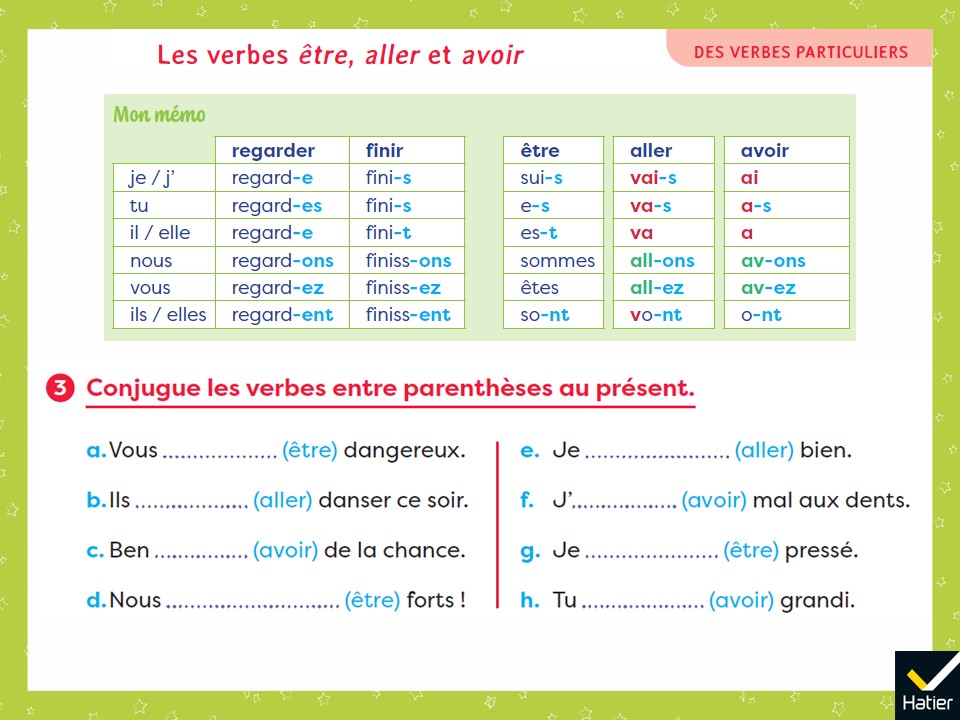 [Speaker Notes: (Affichage avec le mémo)
Exercice 3 : 
Demander aux élèves de conjuguer systématiquement d’abord à l’oral avant de produire la forme écrite. 

a. Êtes b. vont c. a d. sommes e. vais f. ai g. suis h. as]
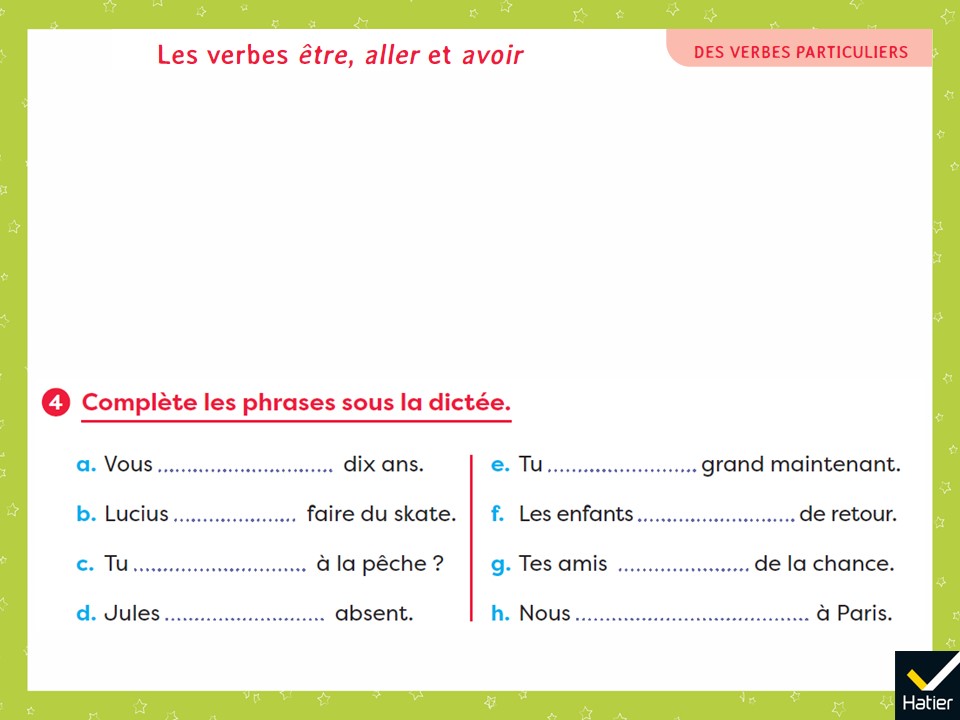 [Speaker Notes: Exercice 4 : 
a. Vous avez dix ans. 
b. Lucius va faire du skate. 
c. Tu vas à la pêche ? 
d. Jules est absent. 
e. Tu es grand maintenant. 
f. Les enfants sont de retour. 
g. Tes amis ont de la chance. 
h. Nous sommes à Paris. 

Cet exercice peut se poursuivre. Donner les phrases à l’oral. Les élèves écrivent sur leur ardoise le verbe conjugué.]
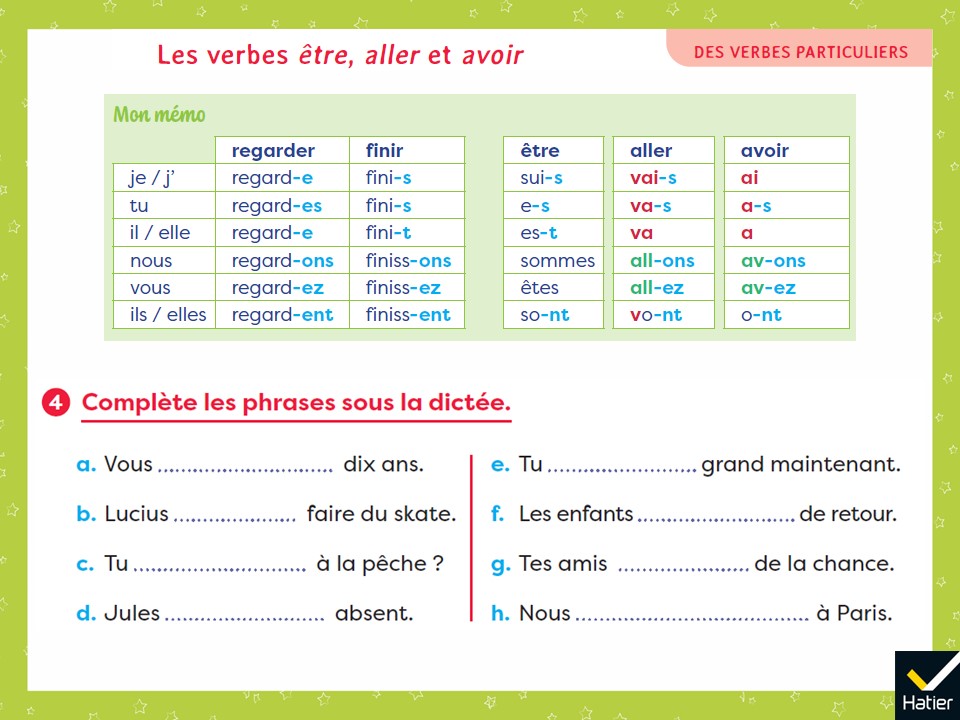 [Speaker Notes: (Affichage avec le mémo)
Exercice 4 : 
a. Vous avez dix ans. 
b. Lucius va faire du skate. 
c. Tu vas à la pêche ? 
d. Jules est absent. 
e. Tu es grand maintenant. 
f. Les enfants sont de retour. 
g. Tes amis ont de la chance. 
h. Nous sommes à Paris. 

Cet exercice peut se poursuivre. Donner les phrases à l’oral. Les élèves écrivent sur leur ardoise le verbe conjugué.]
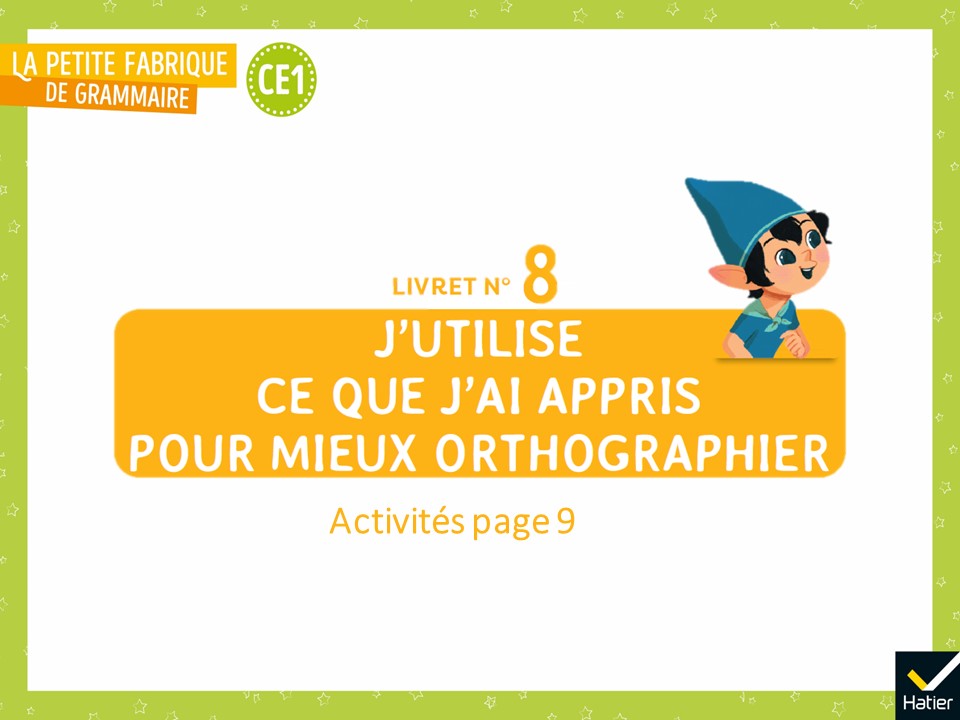 [Speaker Notes: Activités d’entrainement. 

Livret 8 page 9, exercices 1 et 2. 
Connaissances rebrassées : les accords Dans le groupe du nom • l’accord du verbe avec le sujet • un verbe particulier : Aller]
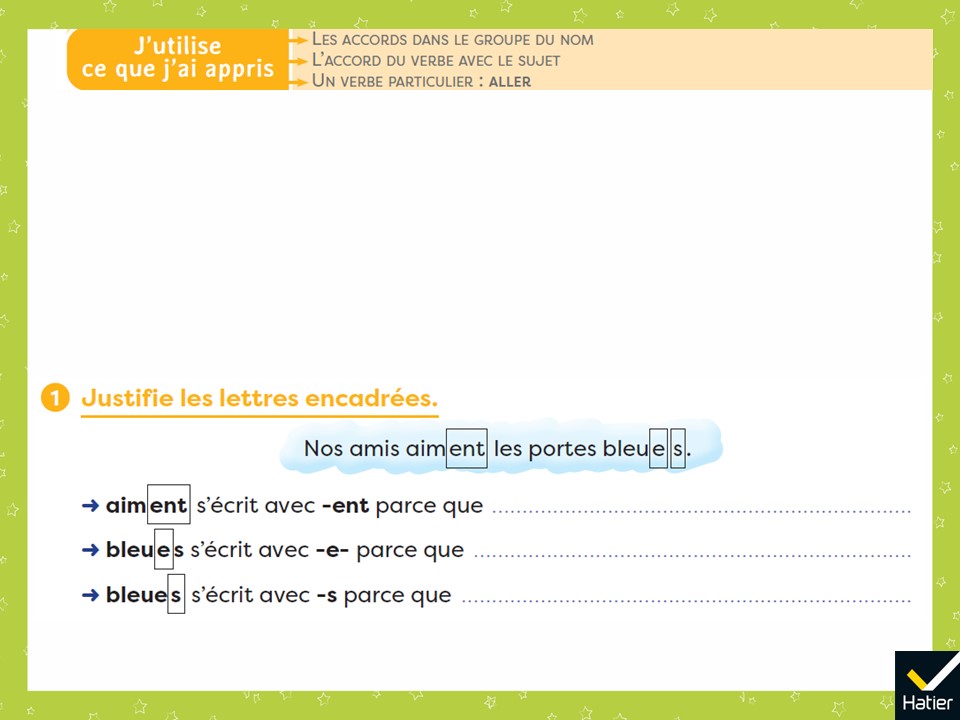 [Speaker Notes: Exercice 1 : 
➜ aiment s’écrit avec -ent parce qu’il s’accorde avec nos amis, qui est pluriel. 
➜ bleues s’écrit avec -e- parce qu’il s’accorde avec portes, qui est féminin. 
➜ bleues s’écrit avec -s parce qu’il s’accorde avec portes, qui est pluriel. 

On peut demander aux élèves de repérer les deux briques, d’identifier le verbe comme premier mot de la deuxième brique.]
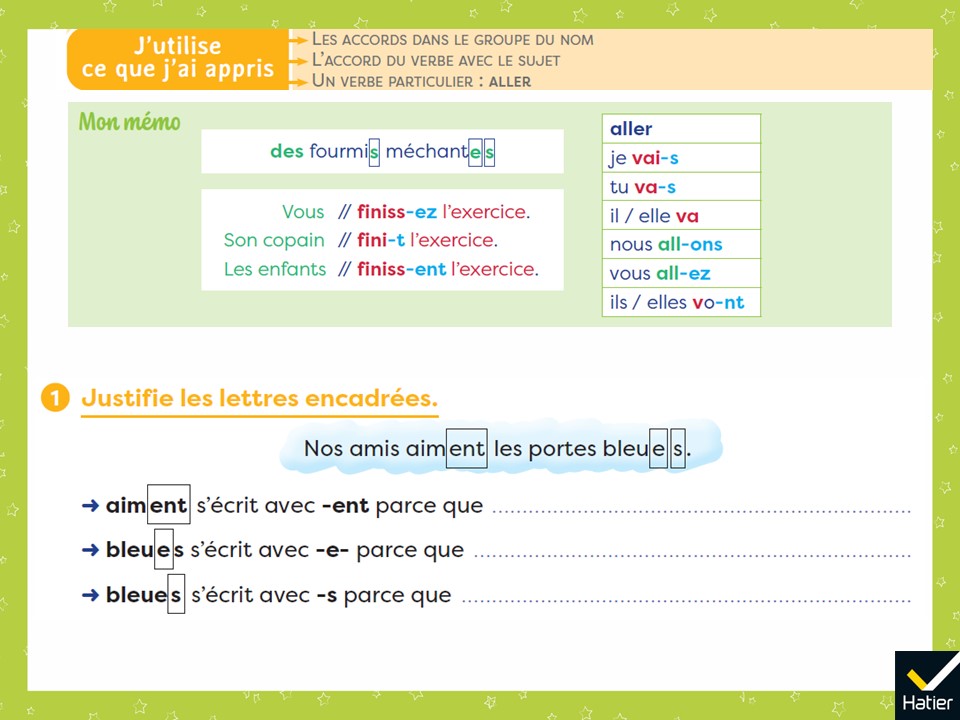 [Speaker Notes: (Affichage avec le mémo)
Exercice 1 : 
➜ aiment s’écrit avec -ent parce qu’il s’accorde avec nos amis, qui est pluriel. 
➜ bleues s’écrit avec -e- parce qu’il s’accorde avec portes, qui est féminin. 
➜ bleues s’écrit avec -s parce qu’il s’accorde avec portes, qui est pluriel. 

On peut demander aux élèves de repérer les deux briques, d’identifier le verbe comme premier mot de la deuxième brique.]
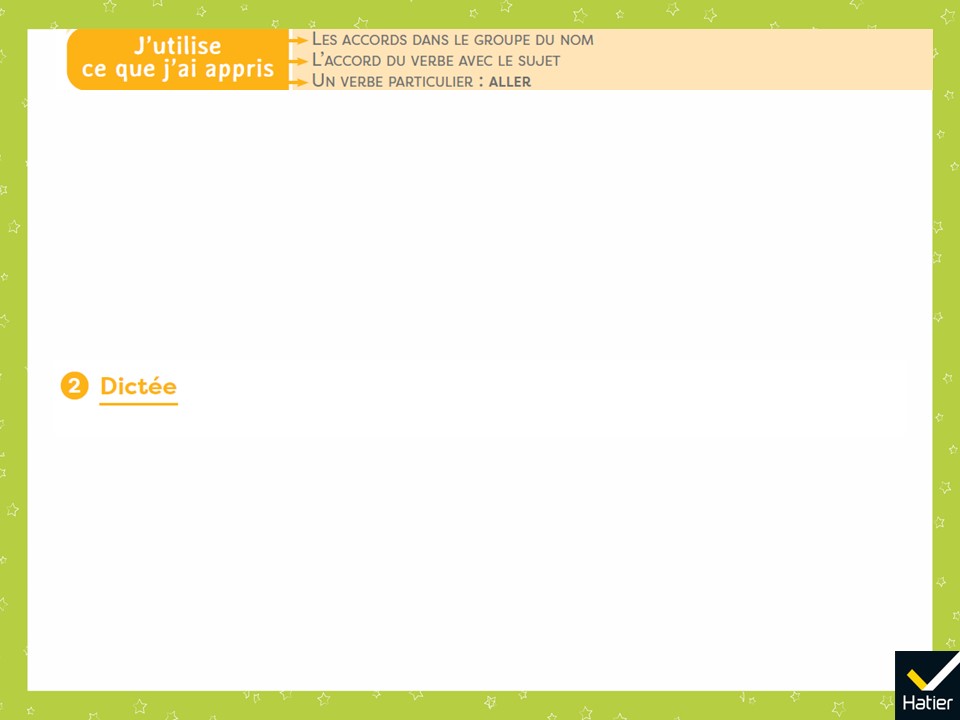 [Speaker Notes: Exercice 2 : 
Dictée
Ils vont voir ma jolie barque. 

S’appuyer sur la conjugaison du verbe aller pour justifier la graphie de vont et de ils. Donner, si nécessaire, le mot barque. 
Choisir une modalité de la dictée parmi celles proposées dans l’introduction du Guide.]
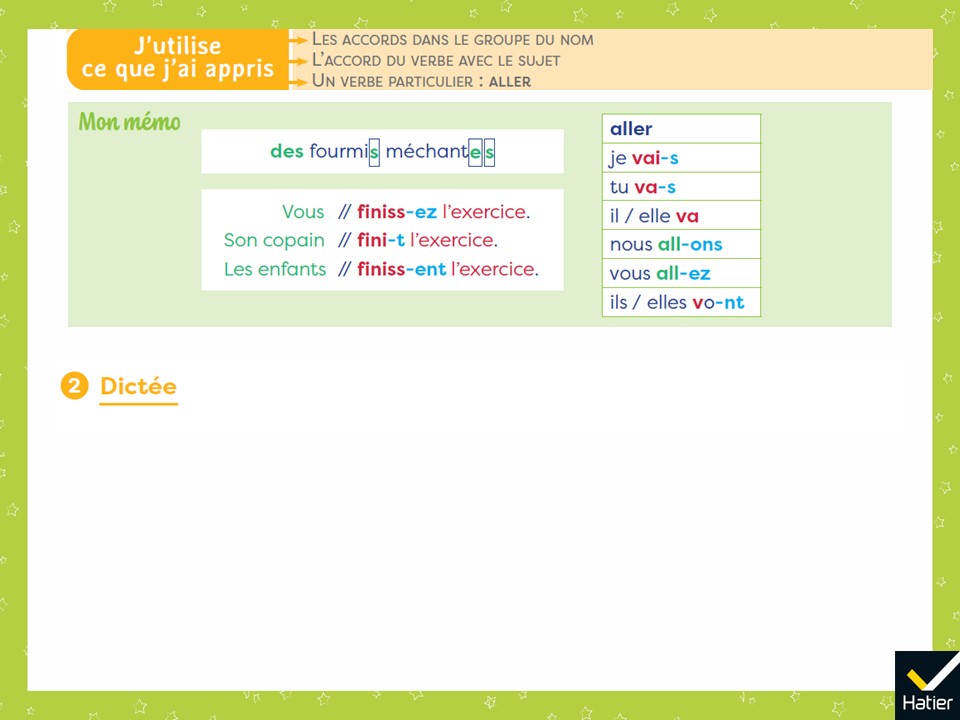 [Speaker Notes: (Affichage avec le mémo)
Exercice 2 : 
Dictée
Ils vont voir ma jolie barque. 

S’appuyer sur la conjugaison du verbe aller pour justifier la graphie de vont et de ils. Donner, si nécessaire, le mot barque. 
Choisir une modalité de la dictée parmi celles proposées dans l’introduction du Guide.]